Risk Management Services
Comprehensive Loss Control Program
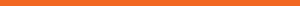 And Self-Evaluation
CLCP – The “Enhanced” Program
Existing Responsibility to provide a safe place for employees, students, consumers and visitors

Control Systems 
Improve existing programs
Build them for uncontrolled risks

Self Assessment Tool- The purpose of this Tool is to assist you with a self evaluation of your Entity’s current status of the Comprehensive Loss Control Components (CLCP)
2
Is there a new template to use for an agency’s loss control plan?
It’s YOUR Operation
and YOUR system. 
 
We’re looking for a  
Control System to be in place based on your exposures.
3
Previous CLCP Program
Starts with CLCP Agreement 

Weighted Evaluation Report

Recommendations

Follow-Up within 90 days

Goals for next year
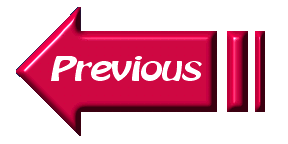 4
“Enhanced” CLCP Program
Step 1
CLCP Self-Evaluation Tool-
All agencies are required to send DOAS Loss Control a completed Self-Evaluation with all required documents by 1/1/2022 preferably within 60 days of receipt
Self-Evaluation is sent out via IRM
The Self-Evaluation is required annually.
Recommendations
Sent to agency from DOAS Loss Control Department. 
Recommendations are made based on the Self-Assessment Tool results and claim reviews.
Follow-Up within 90 days
Once recommendations are sent to the agency.  The agency will have 90 days to implement and email LossControl@doas.ga.gov the requested recommendations results and documentation.
On-site visit
Scheduled based on review of agencies Self-Assessment Tool score.

Goals for next year
DOAS Loss Control Department will base agency goals on the Self-Evaluation, Claim reviews, Trend Analysis, Exposure changes and Onsite Visits.
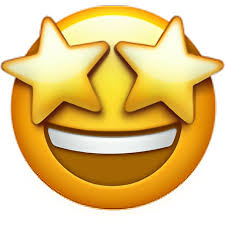 Step 2
Step 3
Step 3.5
Step 4
5
Evaluation Process
Agency - Completes and Submit CLCP Self-Assessment Tool and all supporting documents to DOAS Loss Control Department.

DOAS Loss Control- Reviews Self-Assessment Tool and Submitted documentation.

On-Site Visit-
Preformed based on Self-Assessment Tool results
Review Applicable Components
Operational Observations
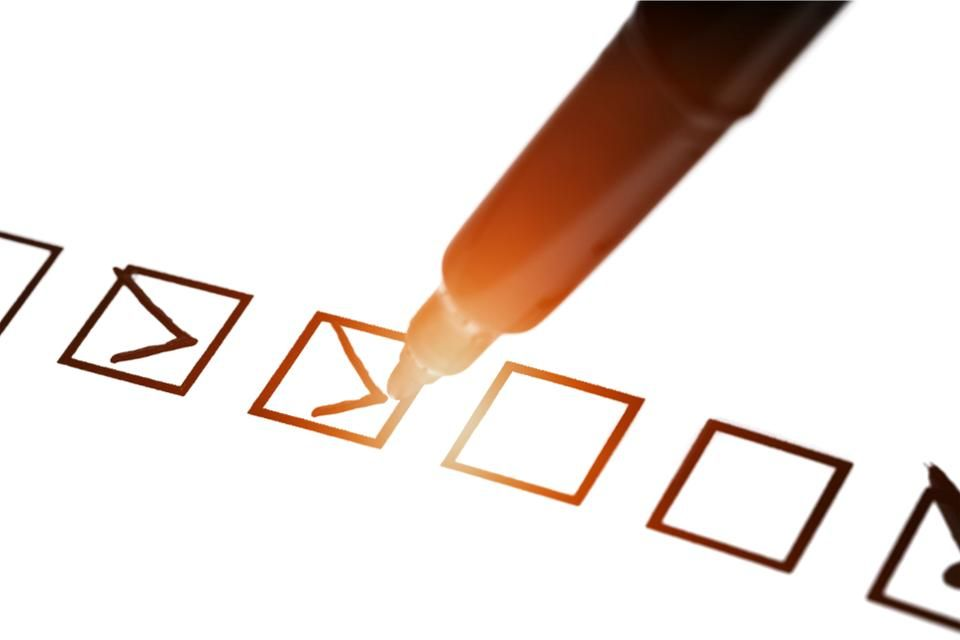 6
How to start the CLCP Self-Evaluation?
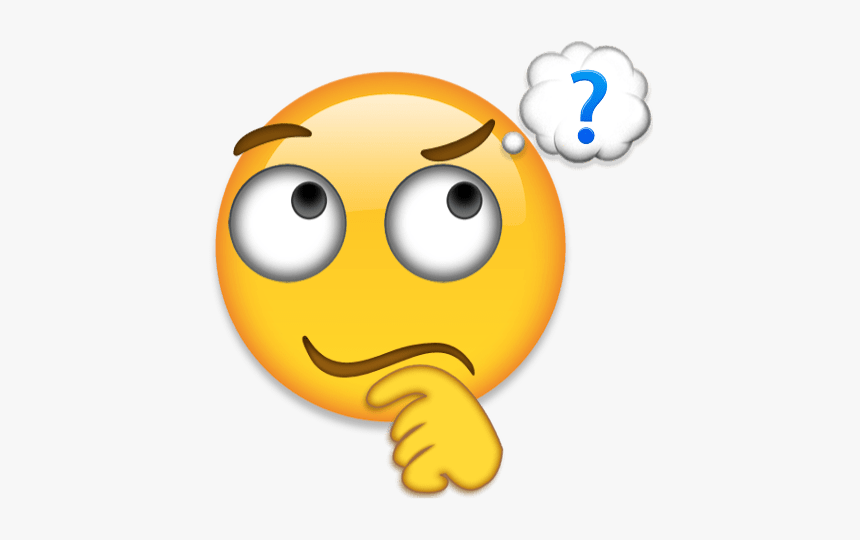 7
Accessing the Self-Evaluation
IRM – (Previously Risk Console)
Log into IRM:
https://rca.ventivtech.com/Alpha/dynamic/login.jsp
If you do not have access to IRM please fill out this document:
https://doas.ga.gov/assets/Risk%20Management/Operational%20Documents/RMS%20Contact%20Access%20Form.pdf
NOTE: each user that needs access will need to fill out a separate form  
Once complete please email the form to Nyota Reed.
nyota.reed@doas.ga.gov
Once the form is processed by DOAS; each user will receive an email with directions for completing the IRM account setup
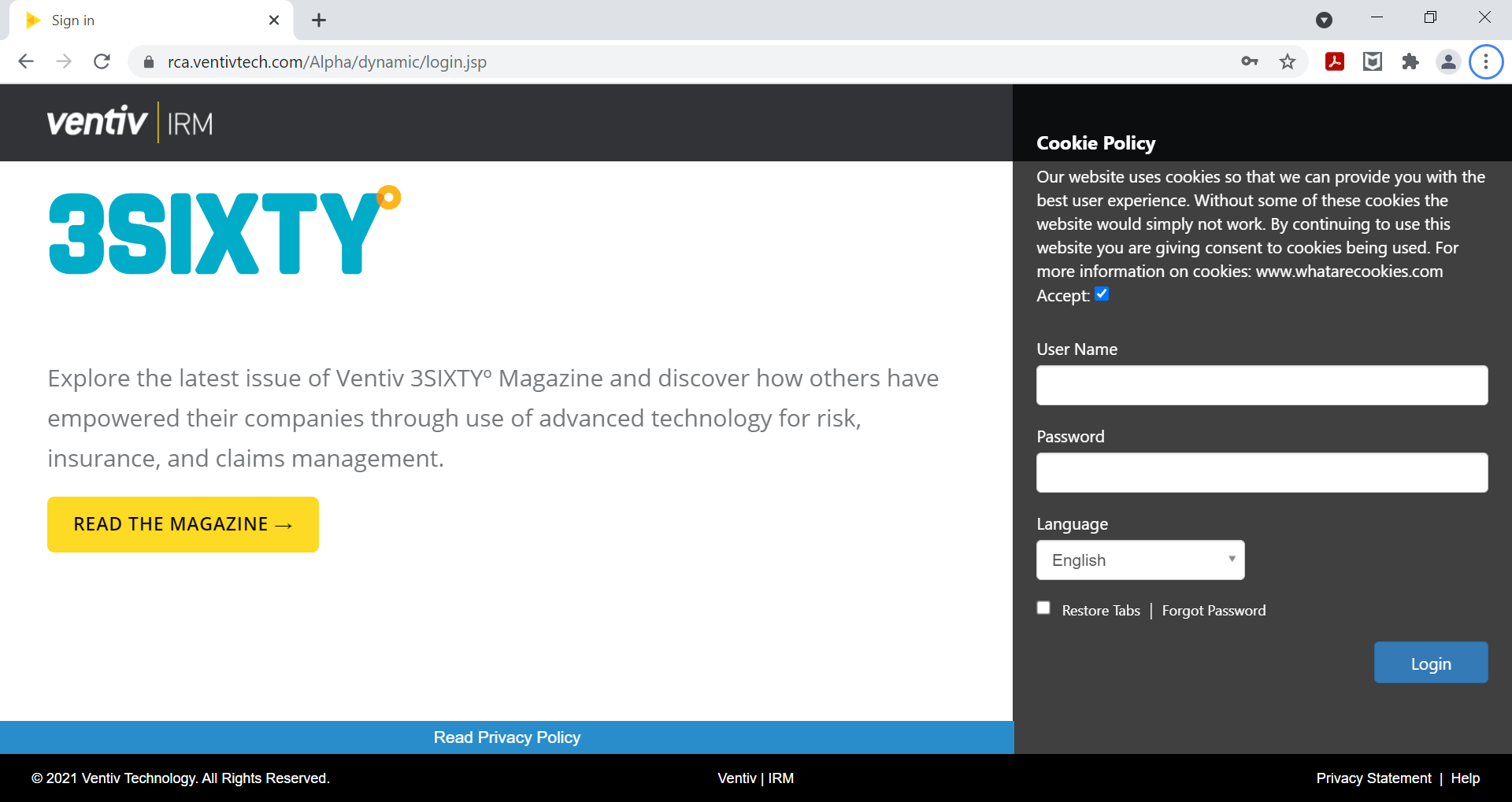 Accessing the Self-Evaluation
Self-Evaluation Form

Once you are logged onto IRM
 
Click “Complete a Loss Control Survey”
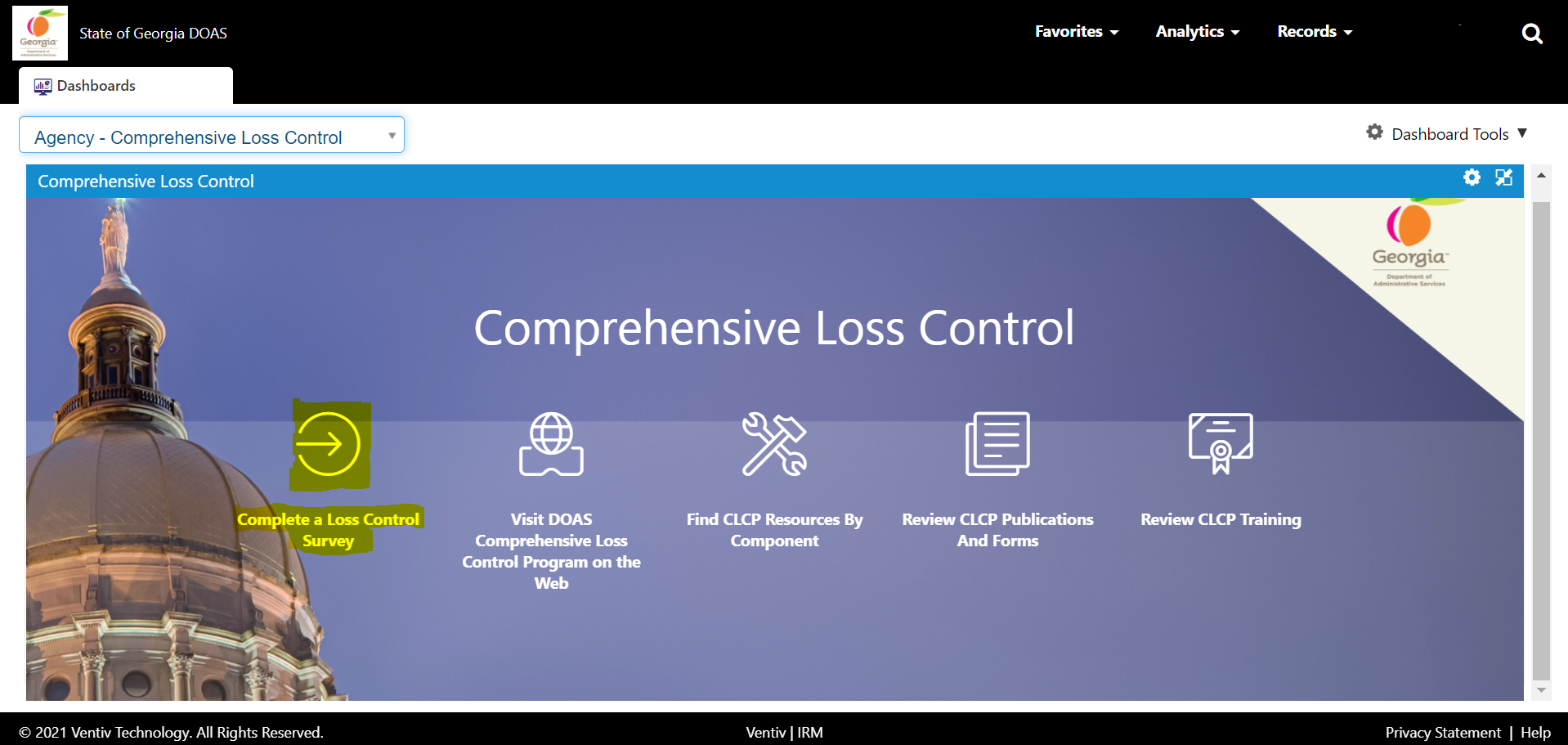 Self-Evaluation Assigned vs. In-Progress
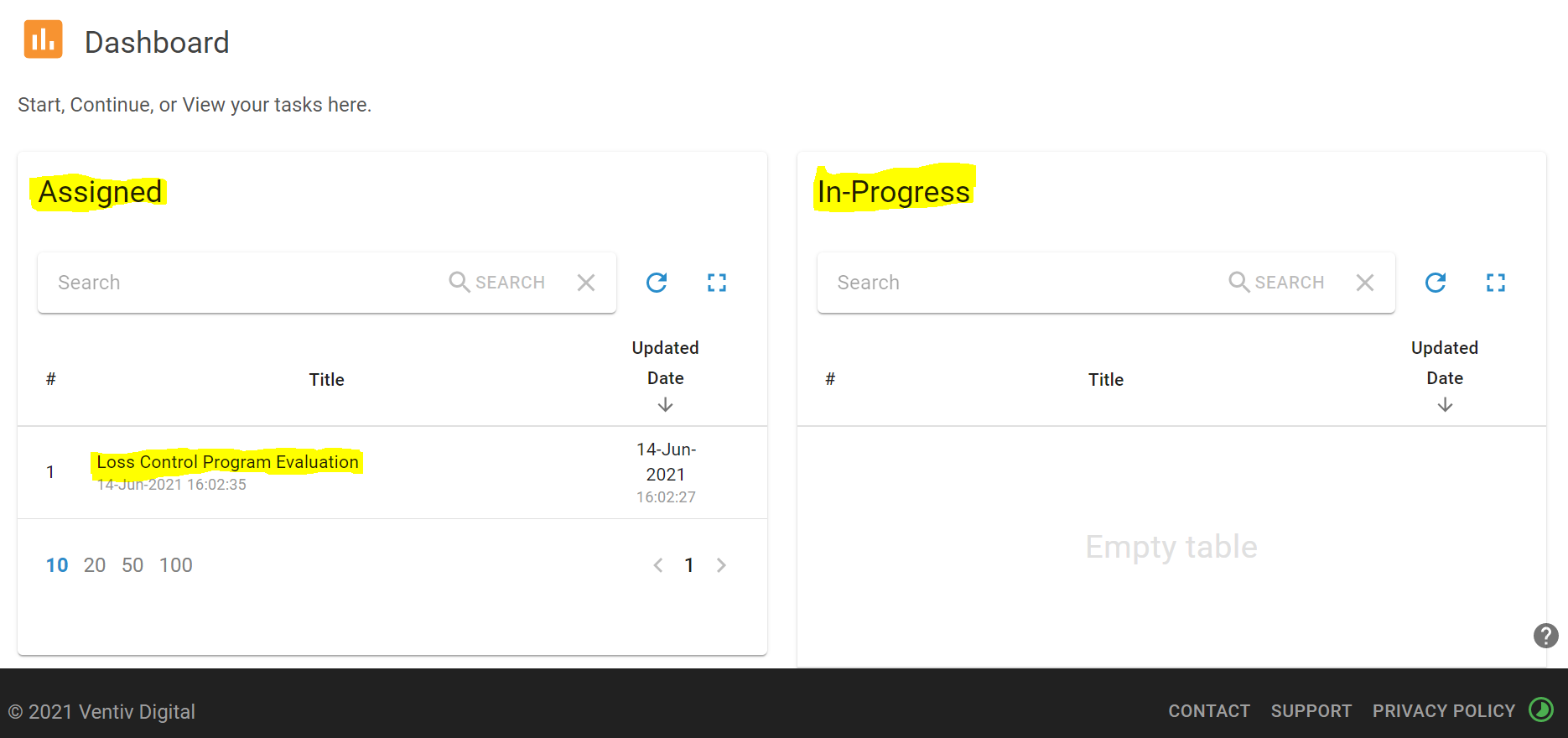 Assigned 
Evaluations under the “Assigned” portion are newly assigned forms that has NOT been started.

**If you are STARTING a NEW Evaluation; select the Evaluation located under “Assigned”
In-Progress
Evaluations under the “In-Progress” are evaluations that are started but incomplete or delegated and have not been submitted.

**If you are CONTINUING  a previously started/saved Evaluation; select the Evaluation located under “In-Progress”
Risk Manager Coordinator and CLCP Self-Assessment tool
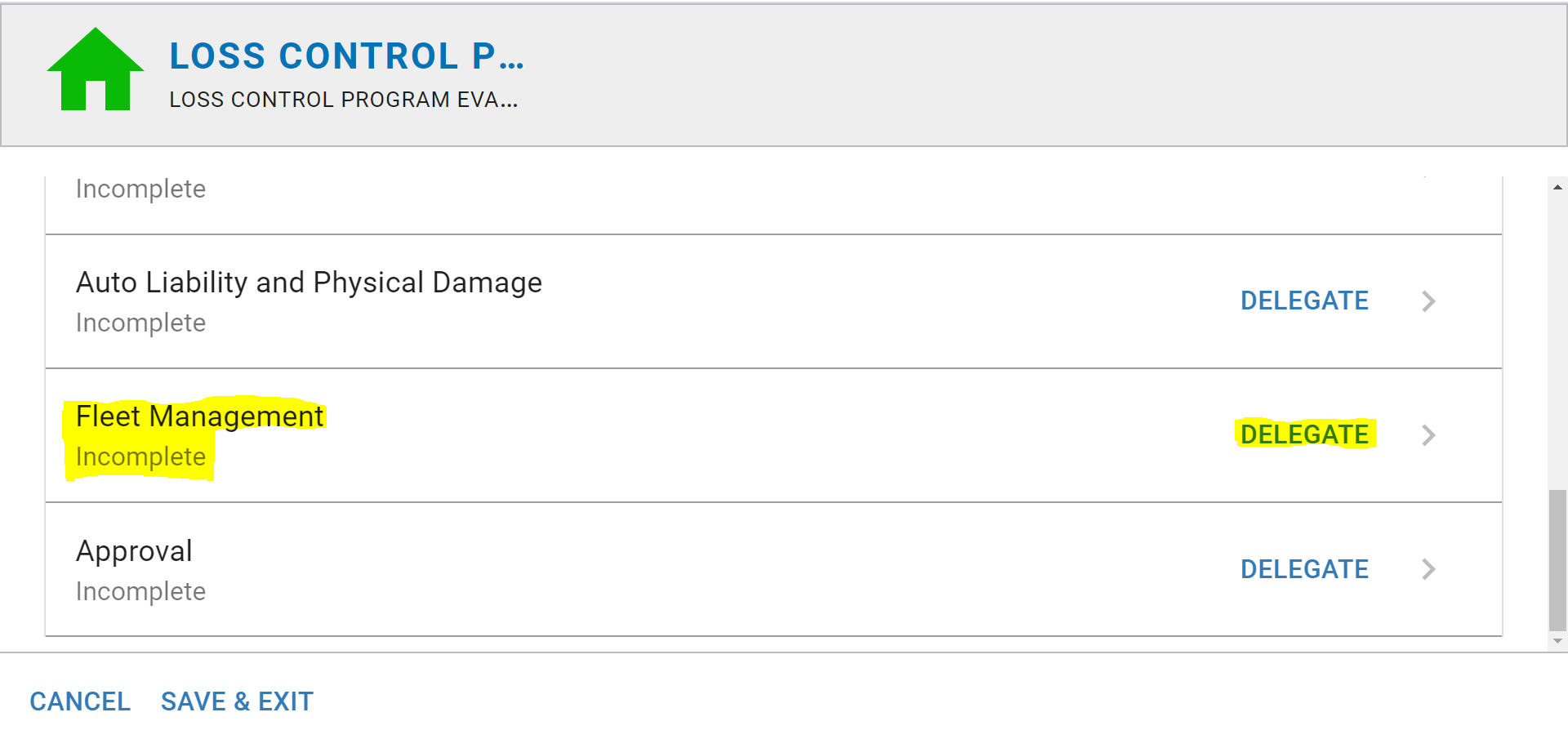 You as the Risk Manager Coordinator for your Entity, are responsible for coordinating the efforts at your Entity to gather the requested information.
This may mean you will need to Delegate a specific component to another Team member that would handle details of that specific “Self Evaluation Component”
EXAMPLE:
I would like to Delegate  or assign John Doe component 8 – Fleet Management as he is our agencies Fleet Manager.
From the main menu, scroll down to Fleet Management
Click Delegate on the far right of the row
Scroll down to the team member’s email and select
Then select Delegate User  at the bottom right of the pop-up
John Doe should now be able to see his Delegated portion of the Evaluation under the “In Progress” section when he navigates to the Self Evaluation Dashboard.  (Refer to slide 8-10)
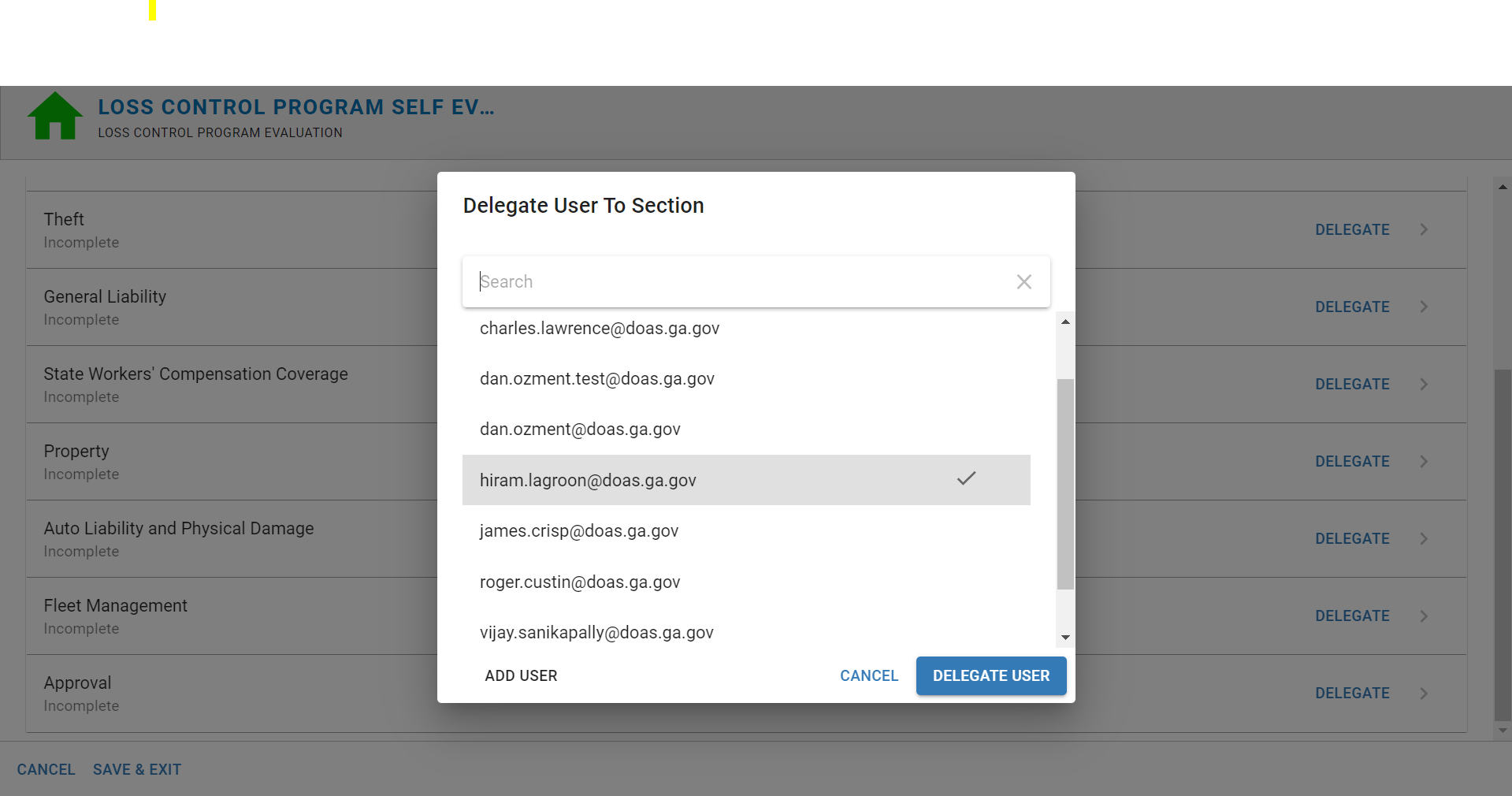 11
Delegation Details
***IMPORTANT***
 Users DO NOT automatically populate in the delegation drop down section. 
A user that needs to be delegated a section must FIRST log into IRM then Navigate to the screen to the right (See slide 9-10) Once they get to this screen for the first time they can then close out this screen.


Now when the Risk Manager goes into the form, they will be able to see the email address of the user that is to be delegated a specific section.  (see slide 11 for direction on delegation)
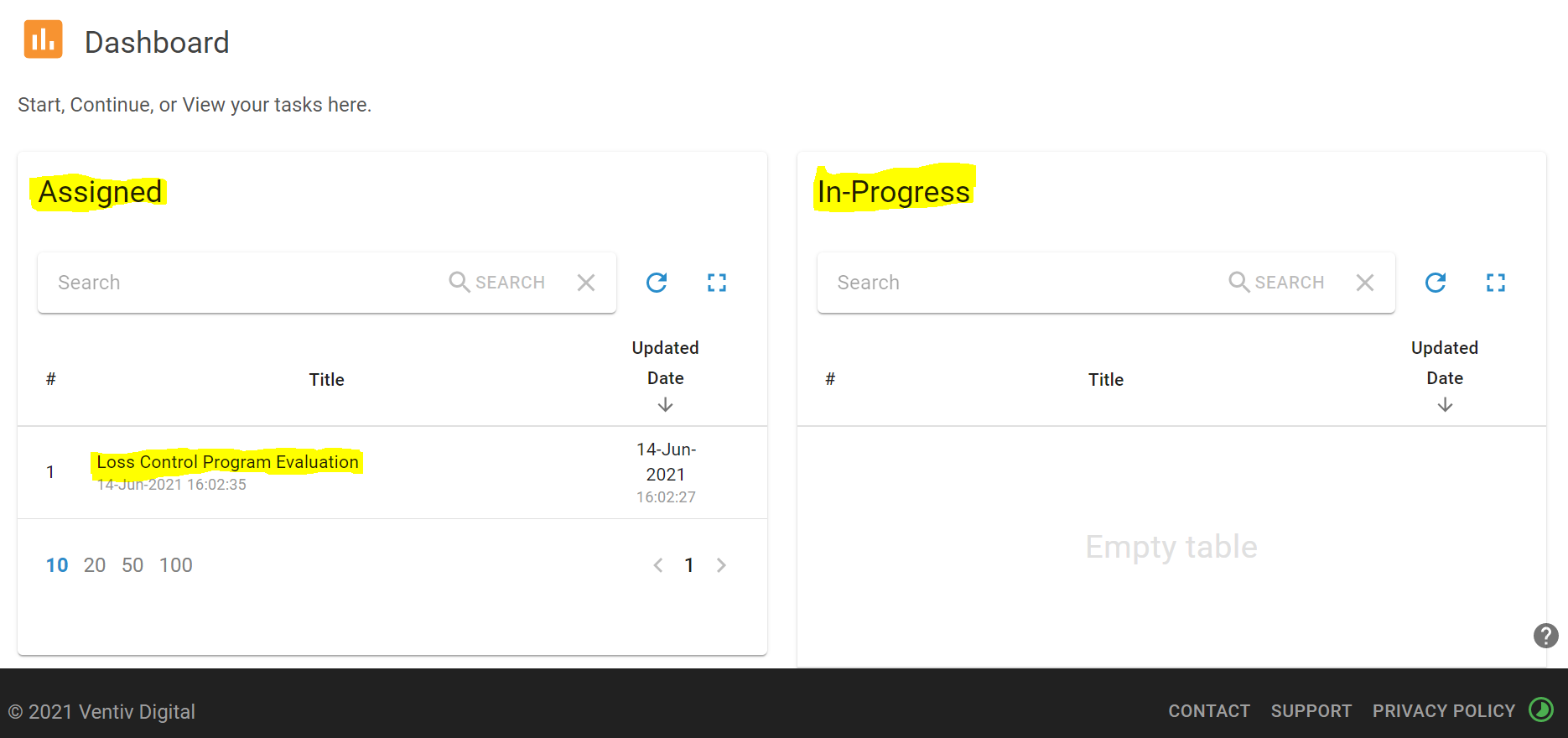 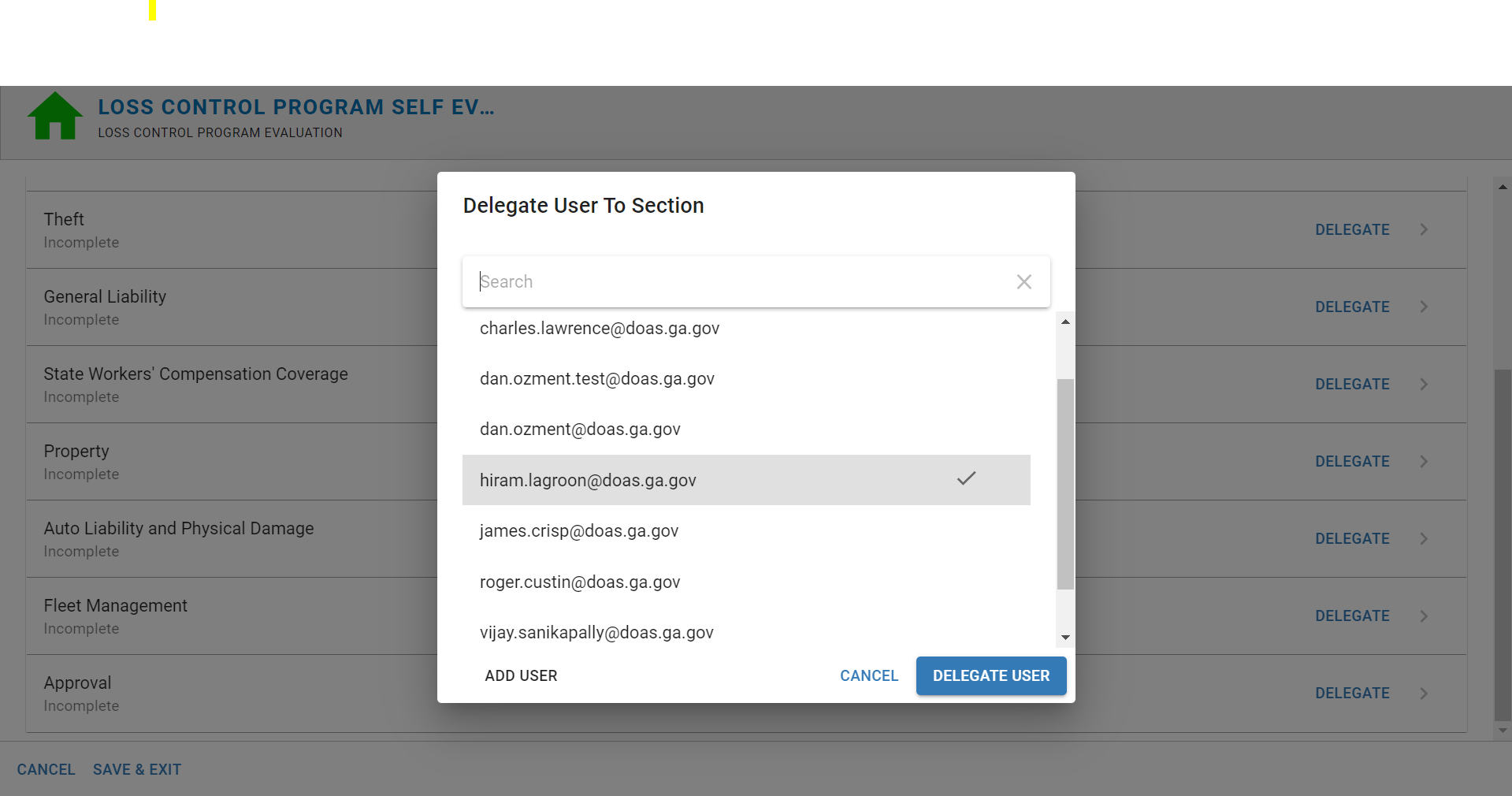 12
CLCP  Self-Evaluation
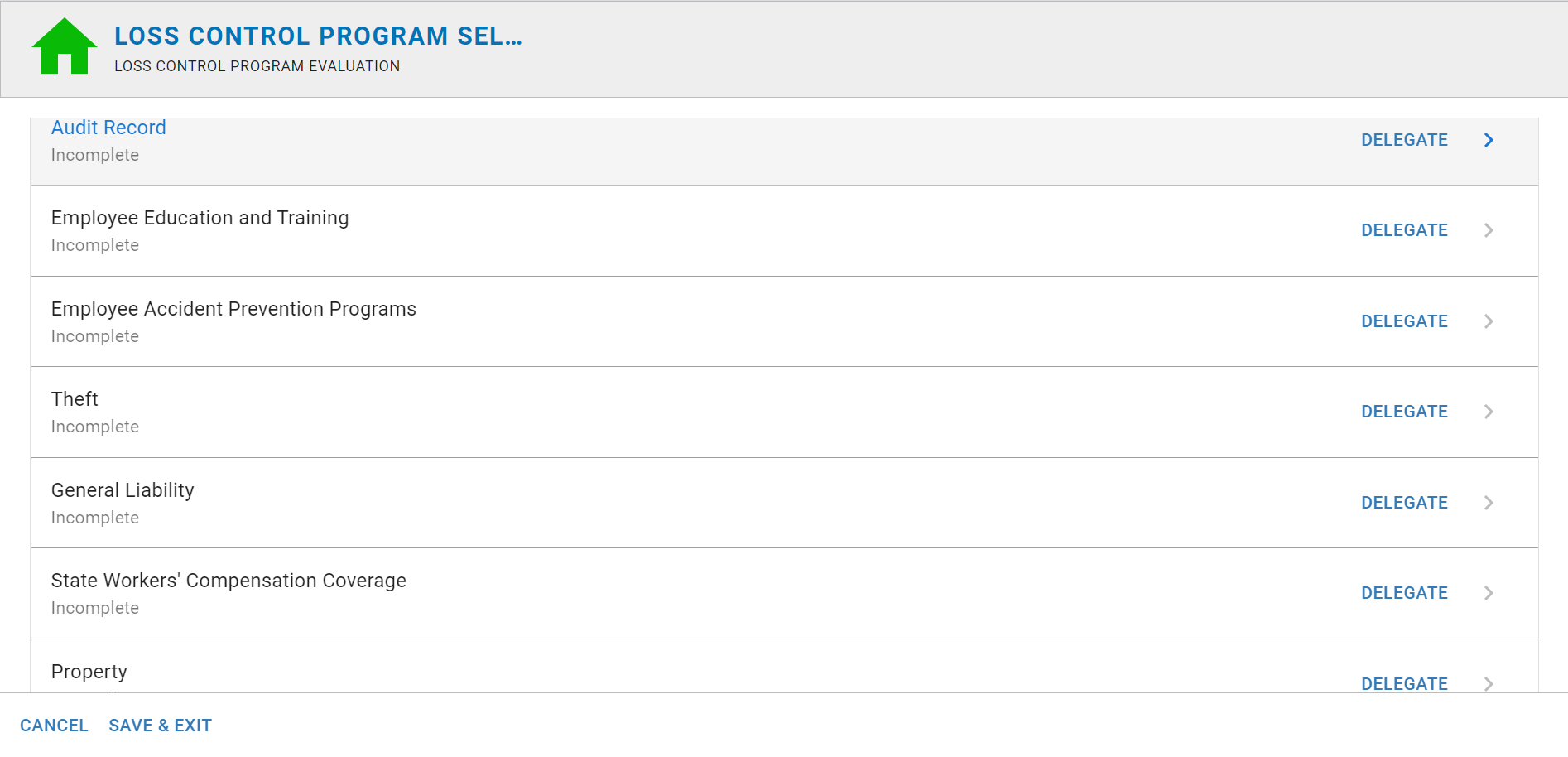 The Self-Evaluation is comprised
of 8 components with 24 questions 
in total:
Employee Education and Training
Employee Accident Prevention Program
Theft
General Liability
States Workers’ Compensation
Property
Auto Liability and Physical Damage
Fleet Management
13
Self-Evaluation Main Menu
To start a NEW  Evaluation for your agency:
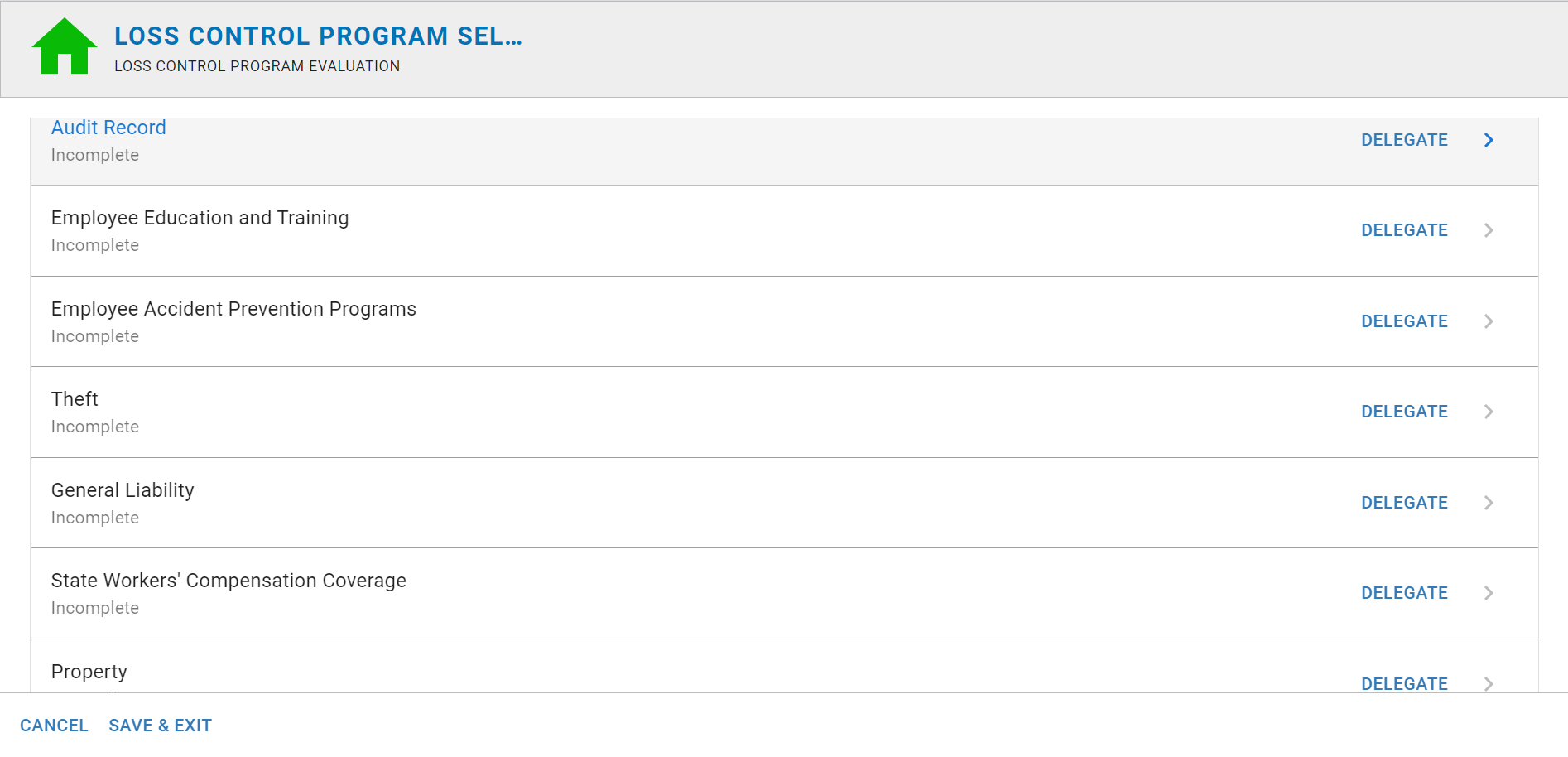 Click the Audit Record from the main menu page
14
Audit Records
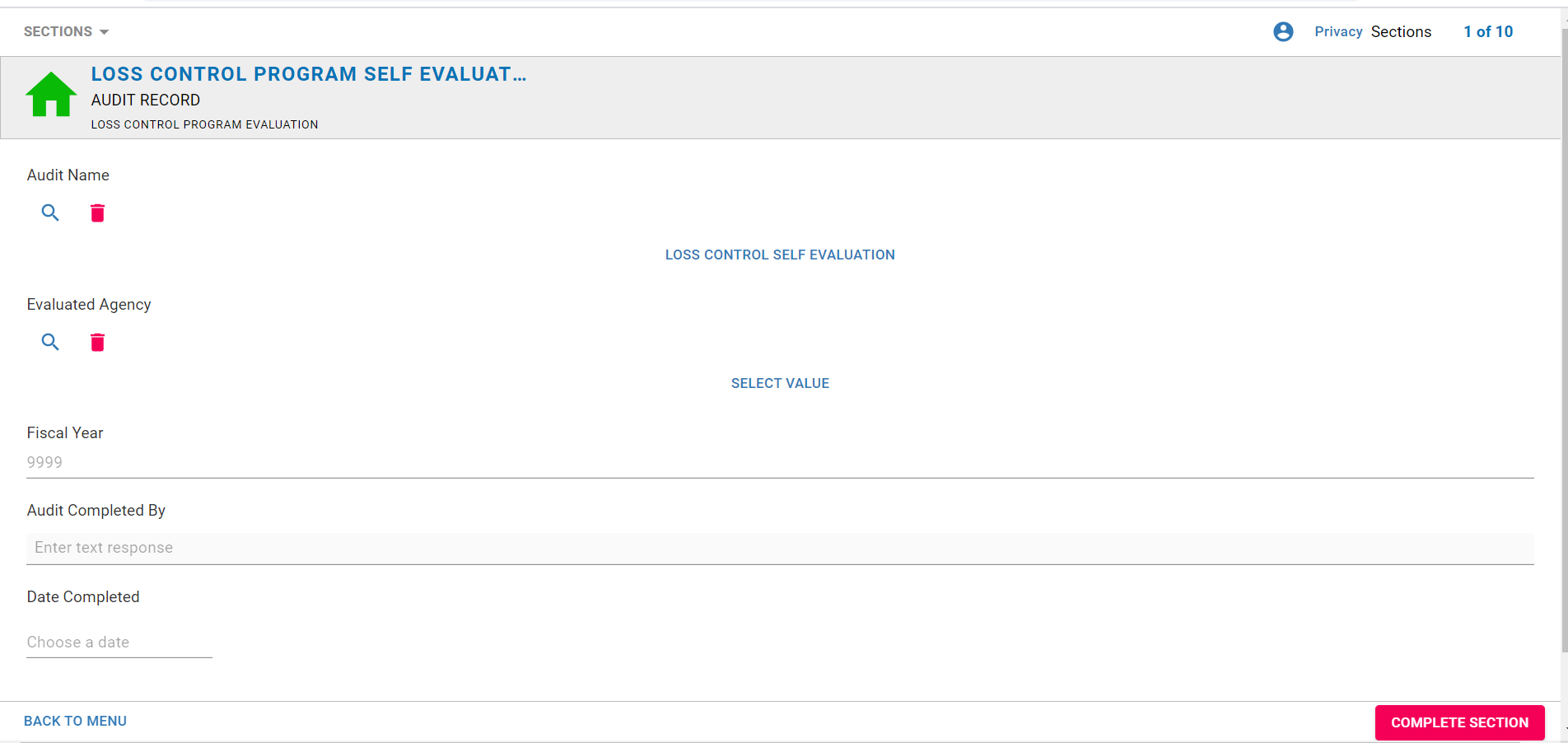 To start a NEW  Evaluation for your agency:
Click Audit Name
Select Loss Control Self Evaluation

Click Evaluated Agency
Scroll down to your agency and select
 
Enter the Fiscal Year

4.    Enter who the Audit is completed by

5.    Enter Date

6.    Complete Section – Once selected you will be taken     back to the Self Evaluation main page
1
2
3
4
5
6
15
Completing the Self Evaluation
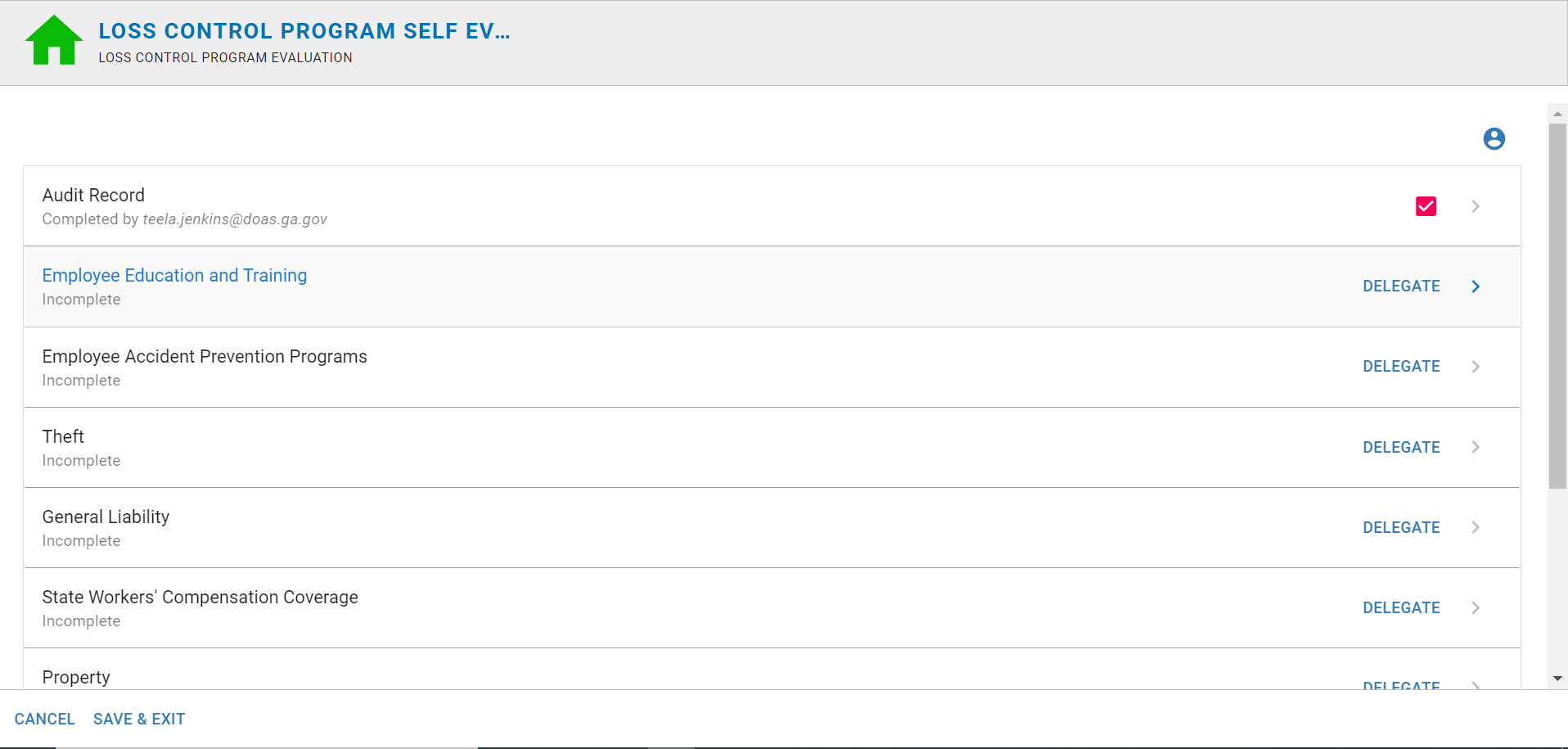 Select the “component”  that you would like to work on from the main menu.
16
Completing the Self-Evaluation
Select the drop down to answer each question
Answer the question by indicating the status of the Entities documentation and implementation.
N/A- the question is not applicable to your Entity’s objective or operations
No- Your entity does not have the documentation, policies or Procedures. That are being reviewed by the Entity’s Leadership.
Draft Version- The Entity has a draft version documentation, policies or procedures to support this question
In Review- The Entity has documentation, policies or procedures that are being reviewed by the entity's Leadership
Approved Version- The Entity has documentation, policies or procedures that have been approved by the entity’s leadership but have not been distributed or implemented yet.
In use- The Entity has documentation, Policies, and Procedures that are in place and in use.
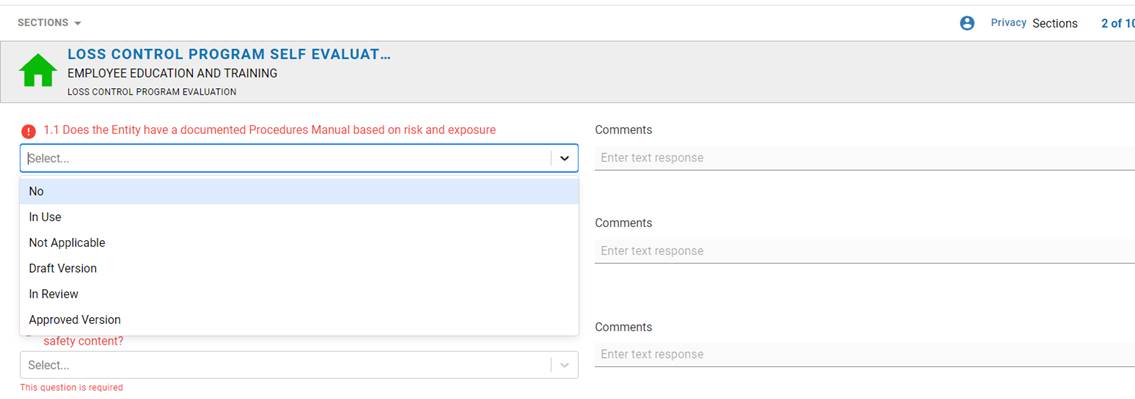 17
Completing the Self Evaluation
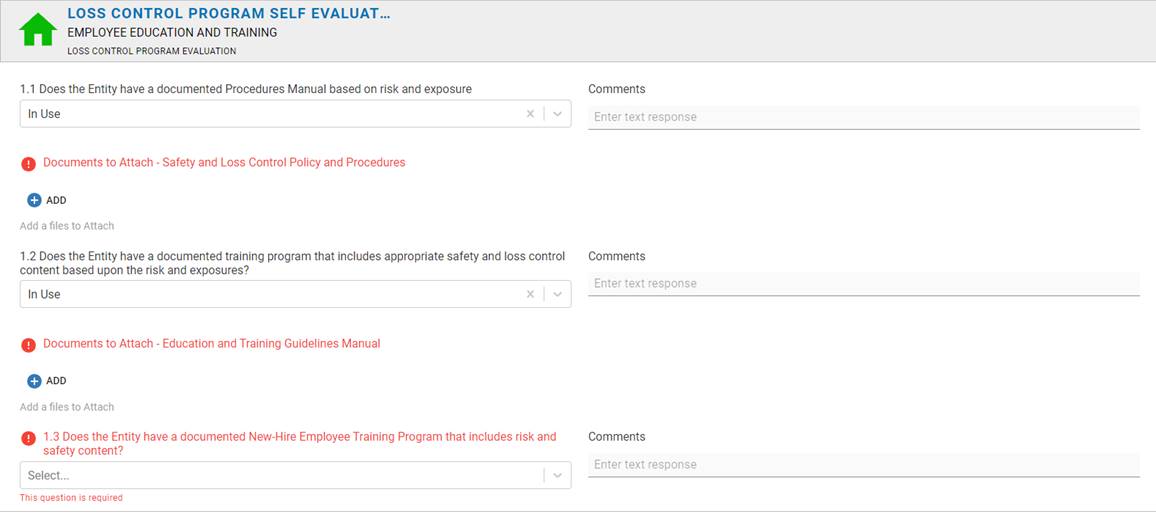 You will be brought into the component to answer 3 corresponding questions and provide the supporting documentation to satisfy each question.
18
Completing the Self-Evaluation
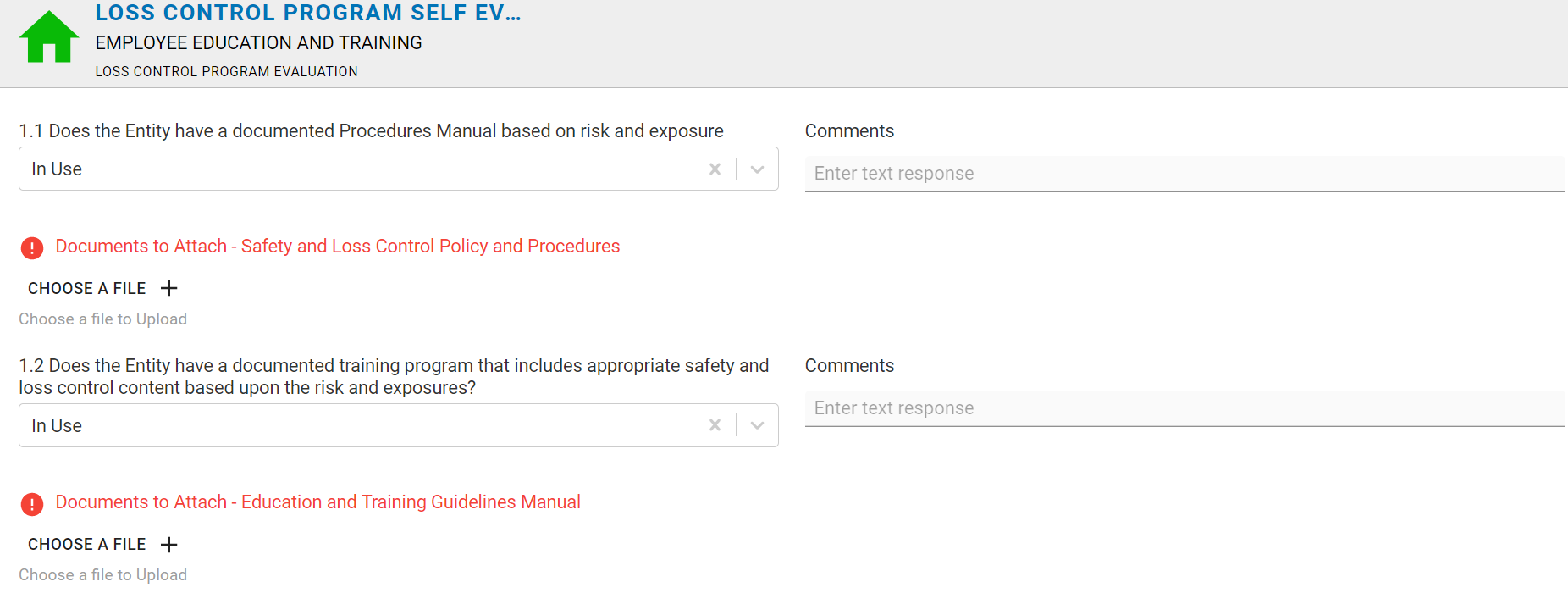 Enter any comments that are applicable to your answer

Attach supporting documentation to satisfy each question.

Once all questions are answered you will be able to complete the section
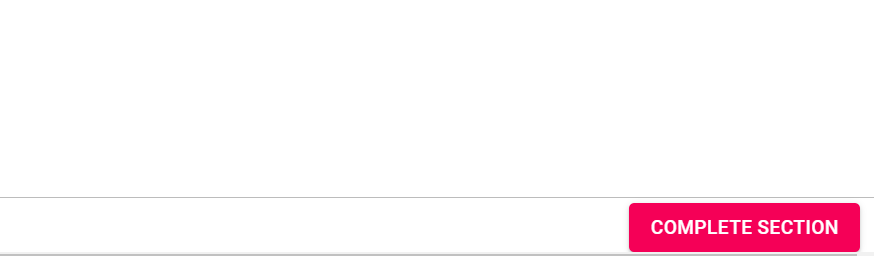 19
Component 1: Employee Education and Training
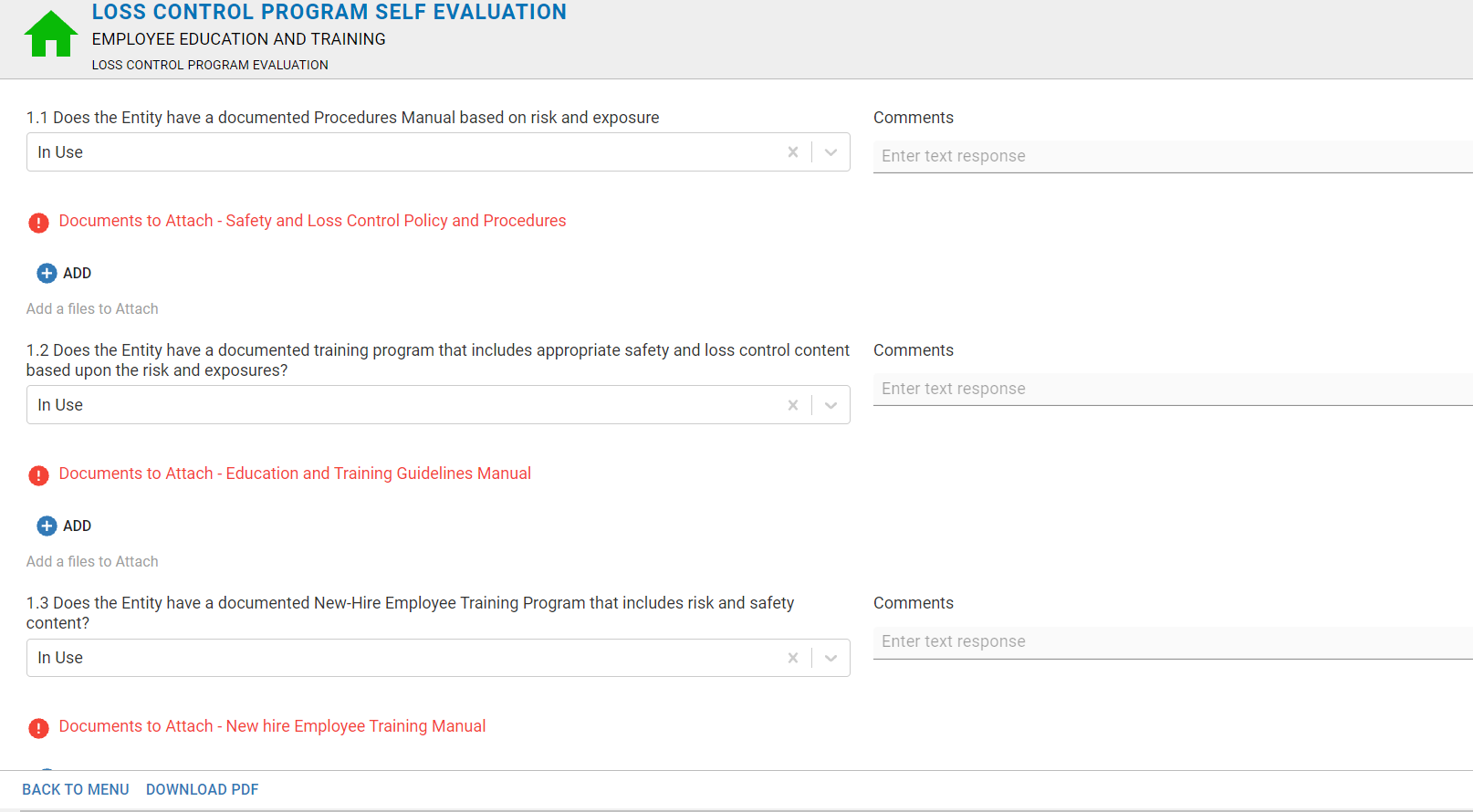 20
Component 2: Employee Accident Prevention Program
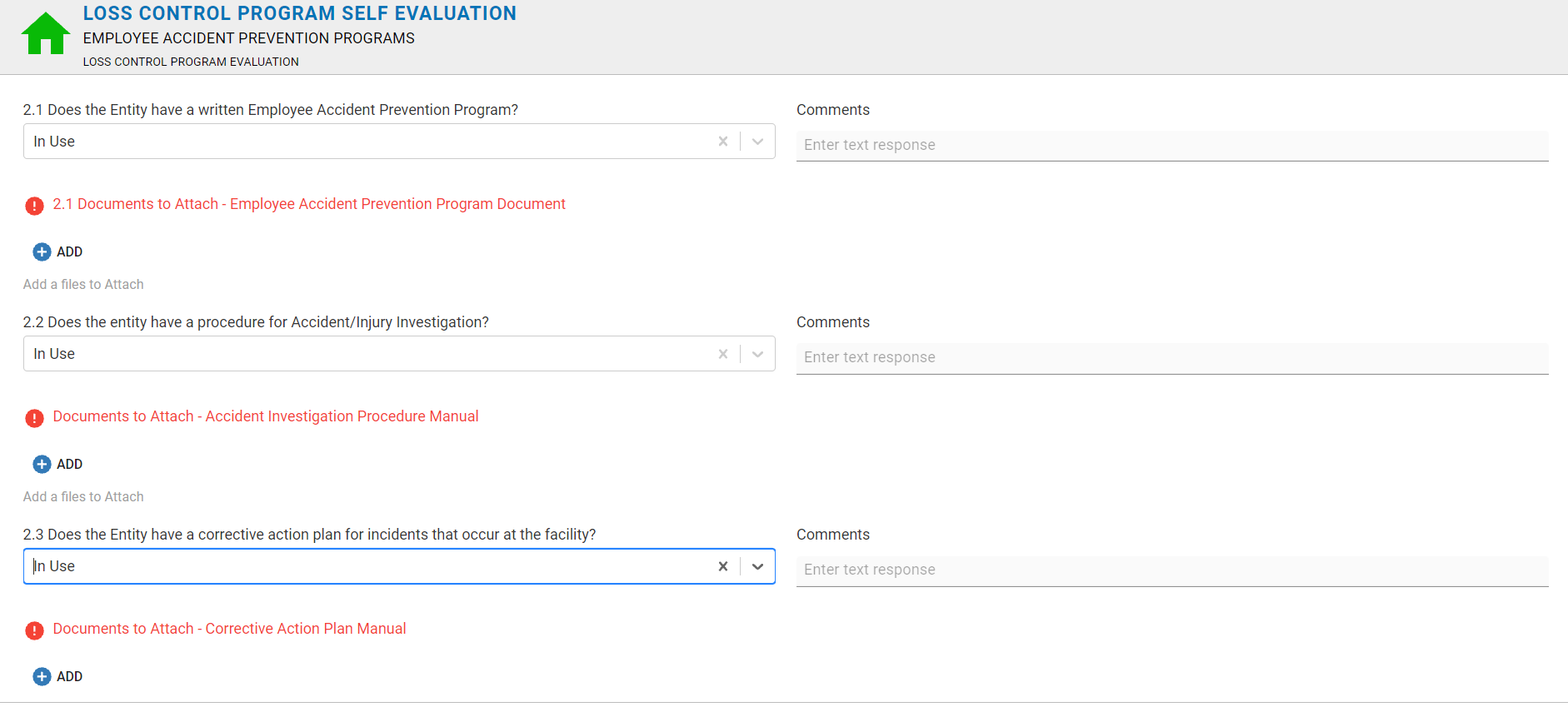 21
Component 3: Theft
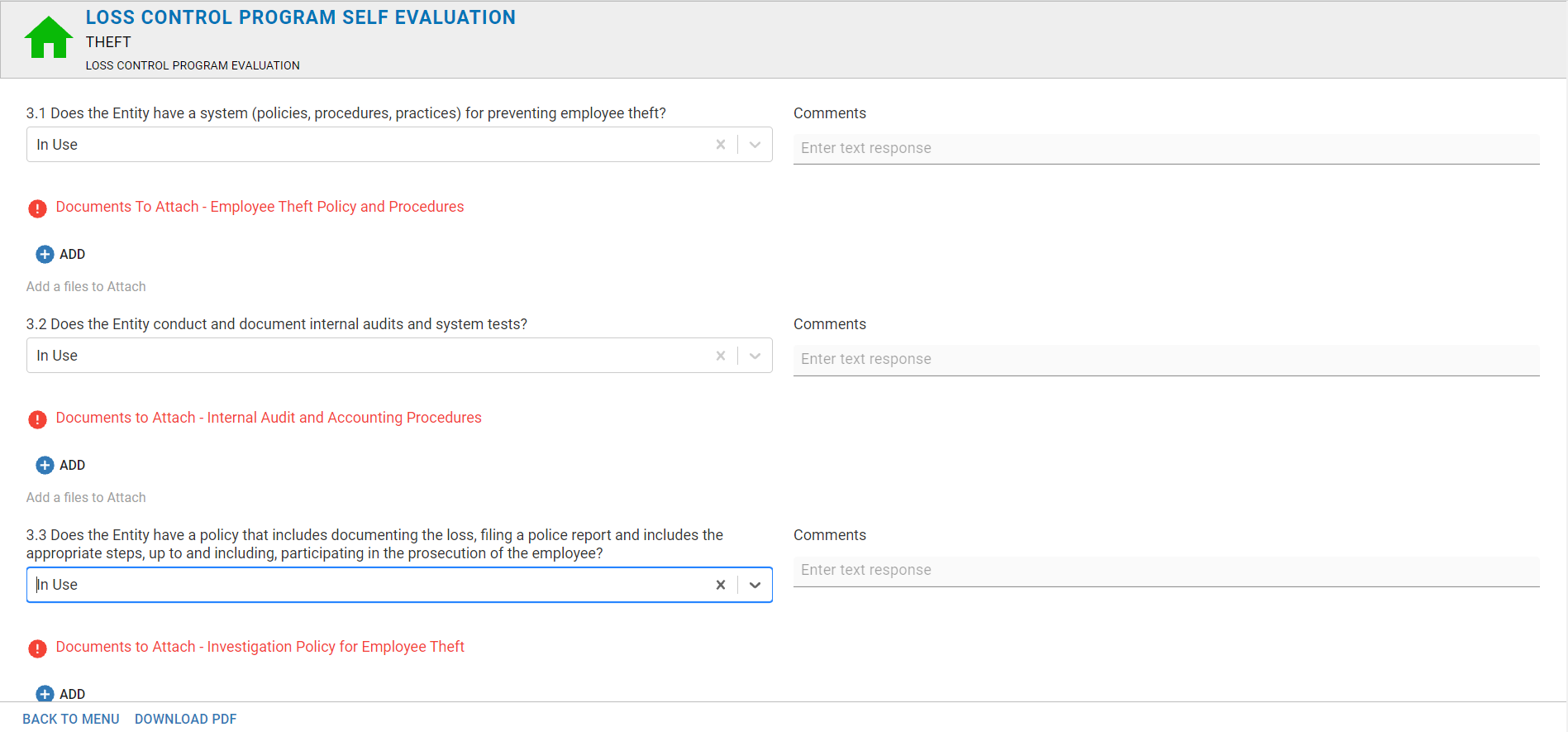 22
Component 4: General Liabilty
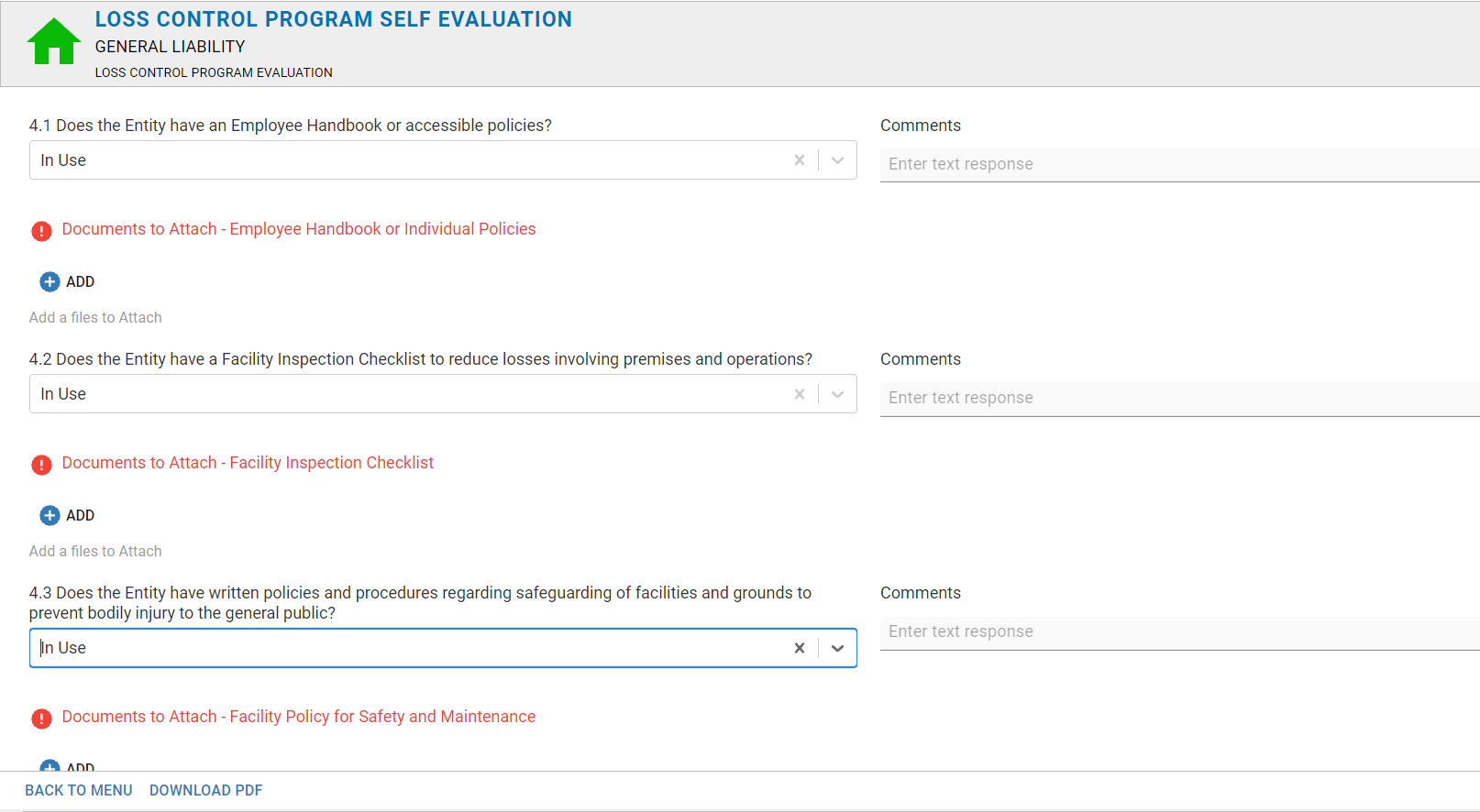 23
Component 5: State Workers’ Compensation
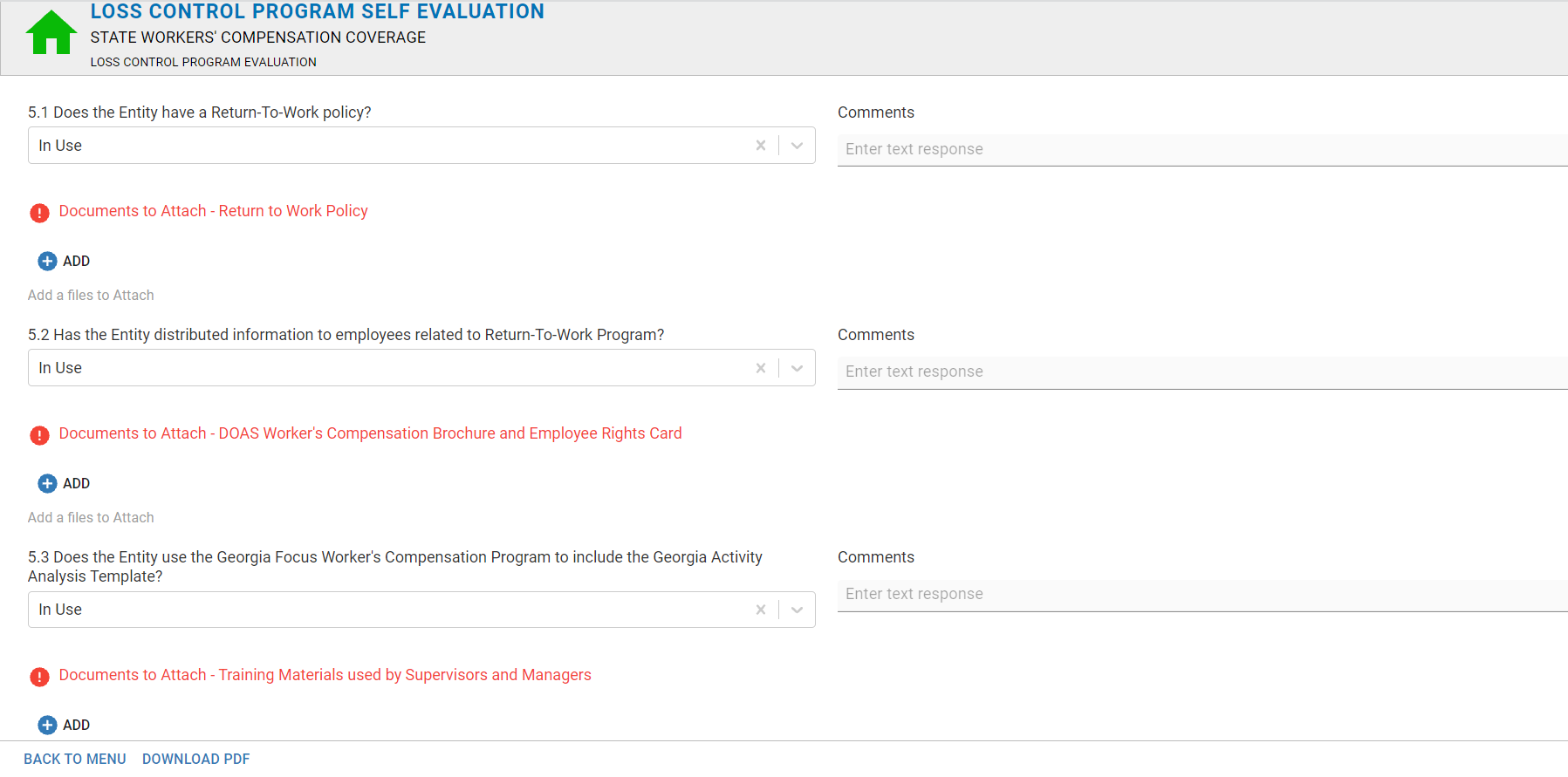 24
Component 6: Property
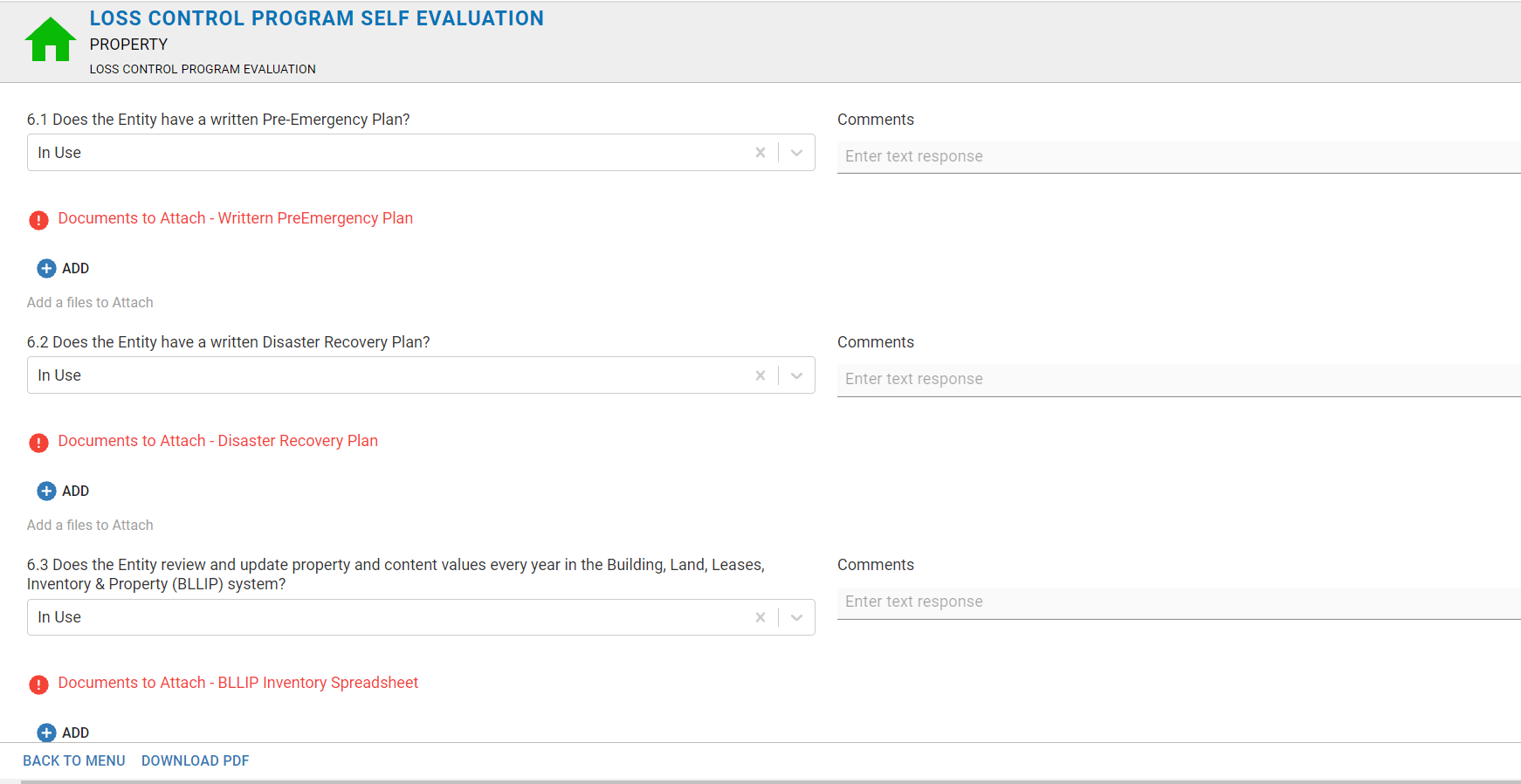 25
Component 7: Auto Liability and Physical Damage
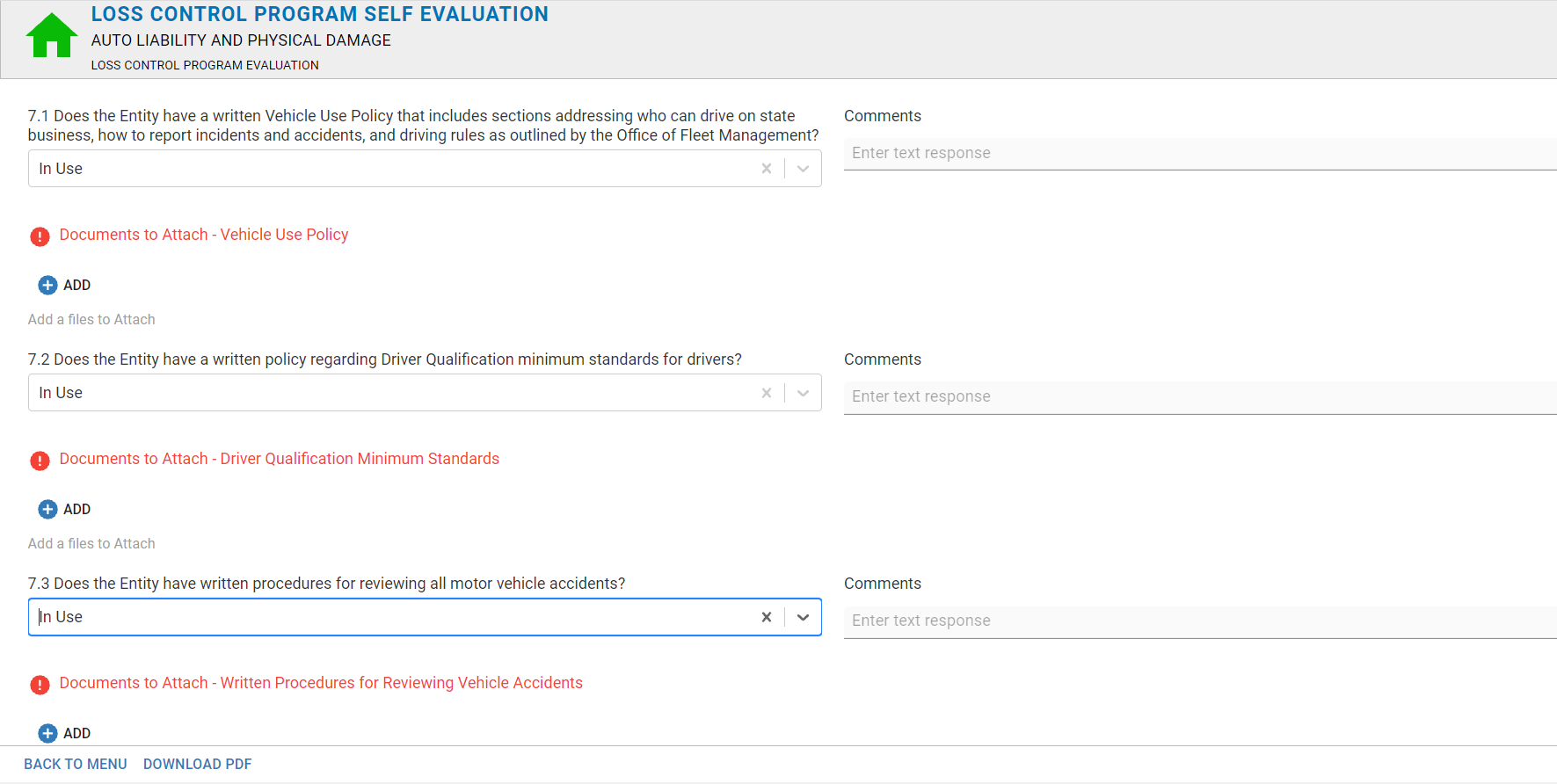 26
Component 8: Fleet Management
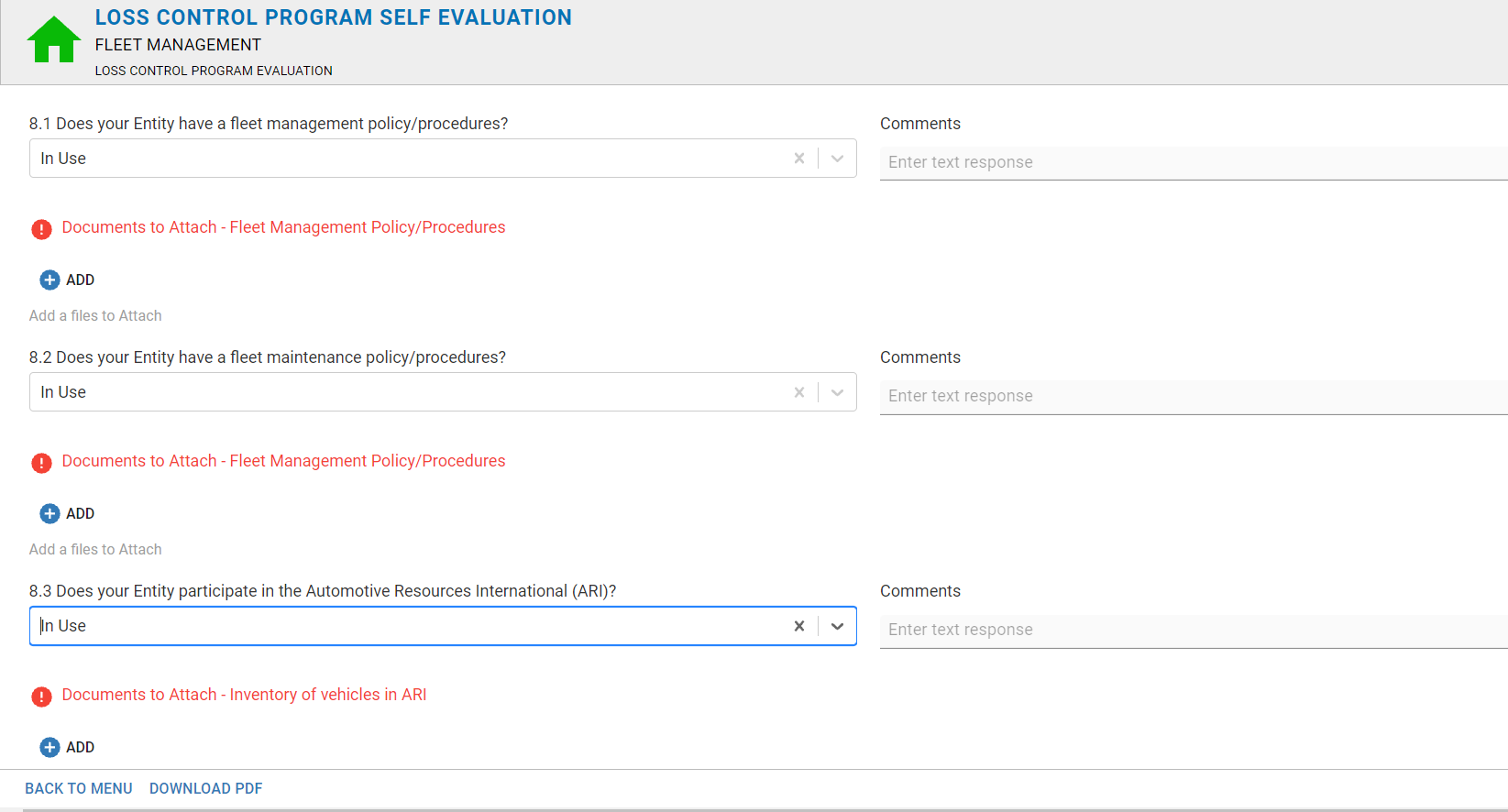 27
Using IRM
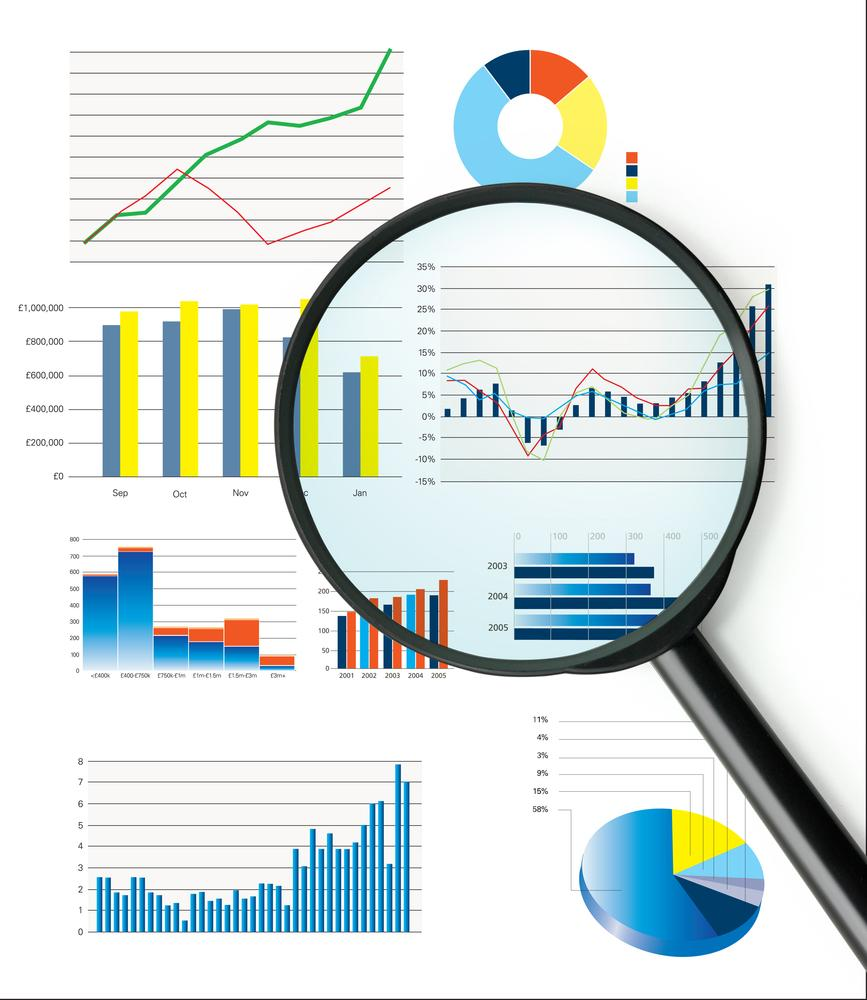 IRM- A (free) tool provided to all agencies to assist with reviewing:
Frequency of Claims
Types of Claims
Severity (Costs) of Claims

IRM Claim Reviews assist with agency development of:
Preventive Actions
Awareness Programs
Training Plans should be in place to address the TOP 3 types of claims annually.
28
IRM Training Videos
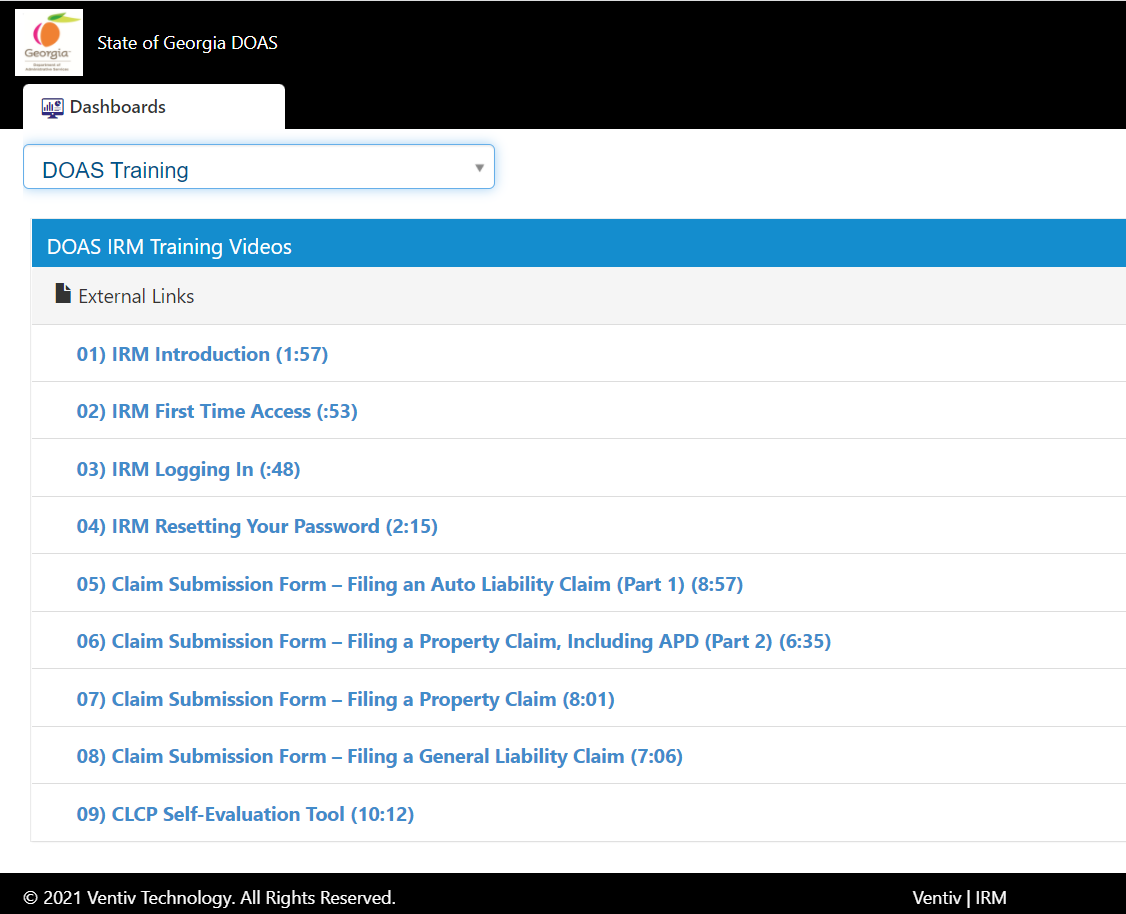 For additional IRM how to videos.  Click the drop down on your IRM Dashboard:

Scroll down to DOAS Training

Select the training link as needed
Self-Evaluation Main Menu
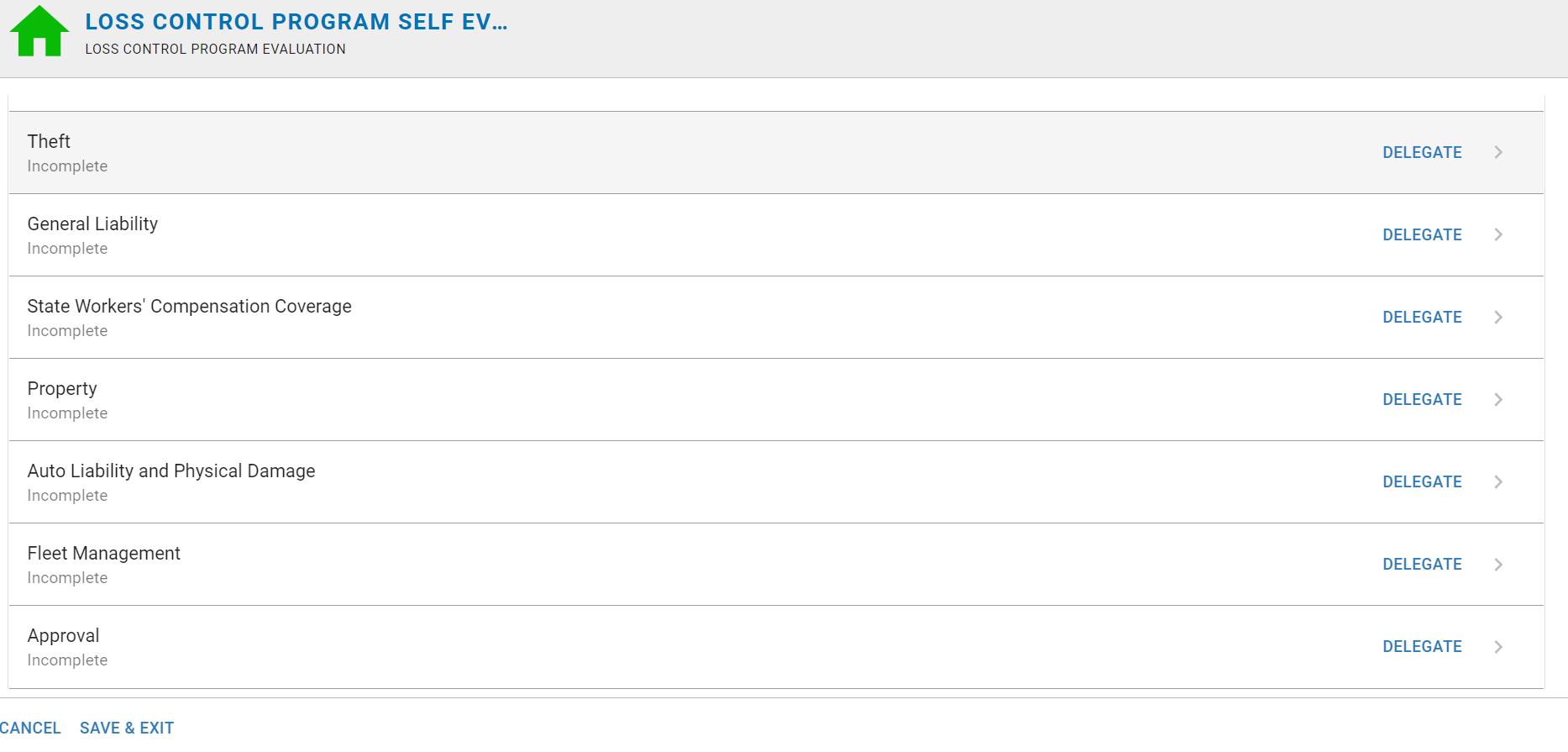 Continue the same steps for all 8 components

As you navigate through the Self Evaluation; ensure that you save before exiting in the event you need to come back to the form.

Also avoid using the back button on your internet browser.  To return to the pictured screen. Please use the “Back to Menu” button on the bottom left.

Once all 8 components are complete.  Select the “Approval” section.
30
Completing the Self-Evaluation
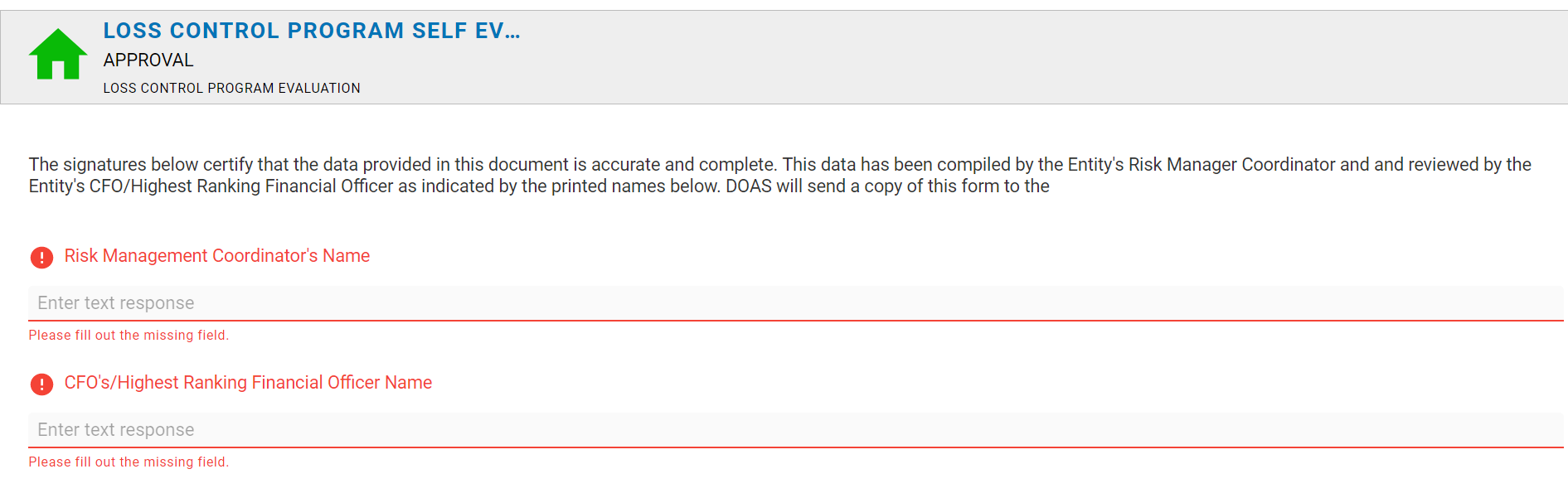 Once you have answered all 24 questions and attached all supporting documentation

CFO (or highest-ranking financial officer) for your Entity Print his/her name to acknowledge the review of the completed Self Evaluation’s content.

The agency’s Risk Management  Coordinator  will also need print his/her name to acknowledge the review of the completed Self Evaluation’s content.
31
CFO Approval Details
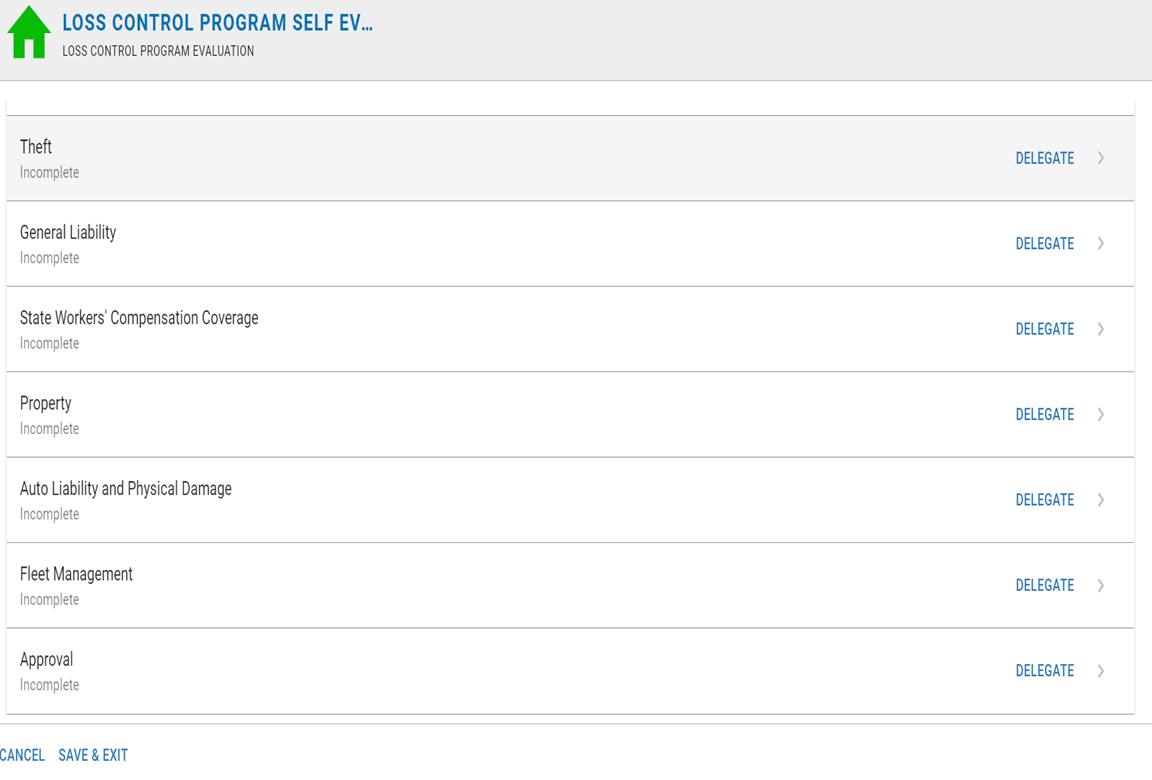 ***IMPORTANT***
Only the user that STARTED the evaluation will be able to see the entire evaluation form.
For the CFO to review the entire form and the attachments there are 2 options:
Option 1: The Risk manager and the CFO can set up a meeting to review the evaluation together under the Risk Managers profile.
Option 2: The Risk Manager can delegate all sections of the form to the CFO. So that the CFO can review each section on their own account
The Approval Section Must Be delegated to the CFO regardless; so that the CFO can sign off on the form after the review.
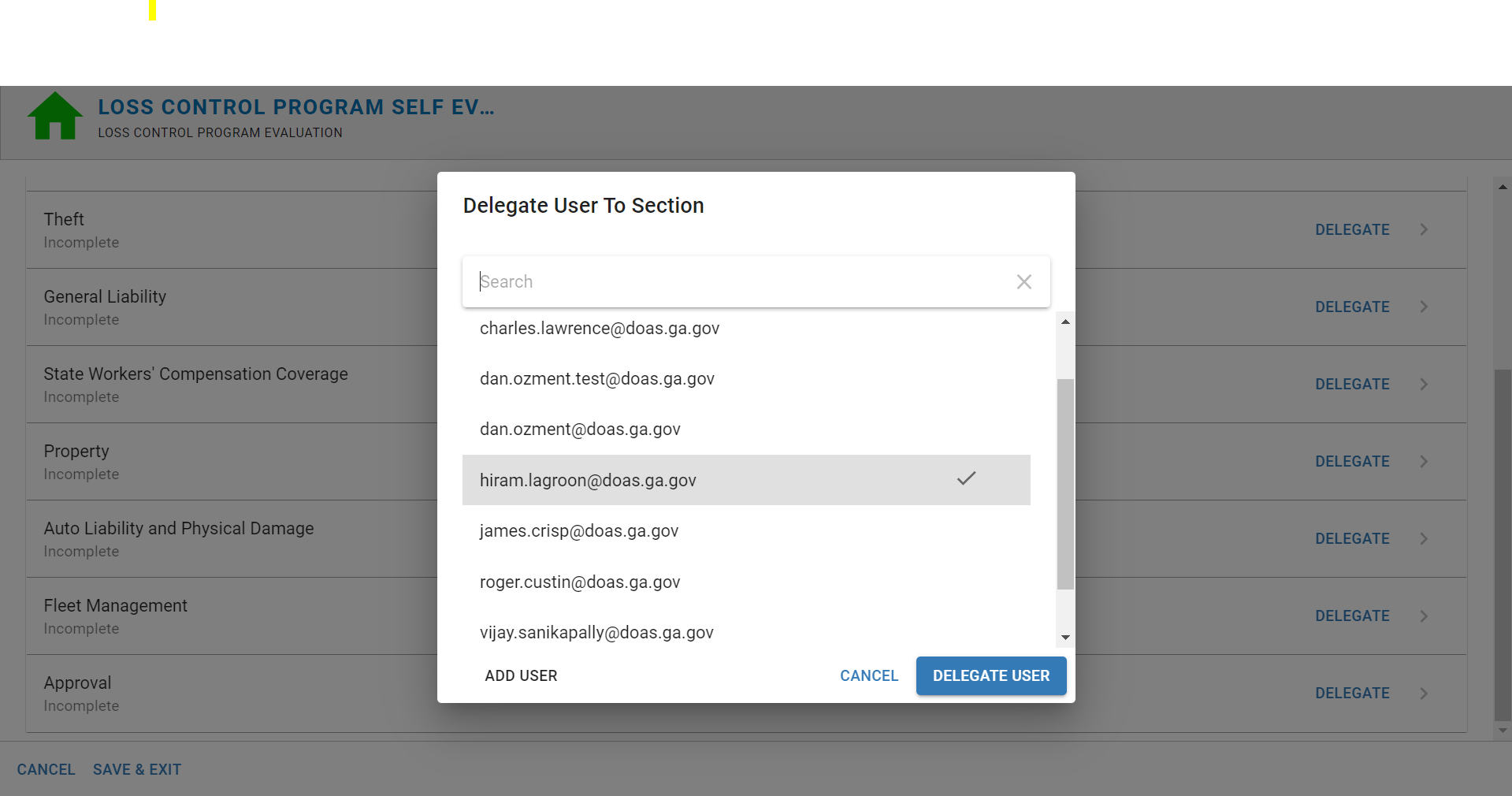 32
Completing the Self-Evaluation
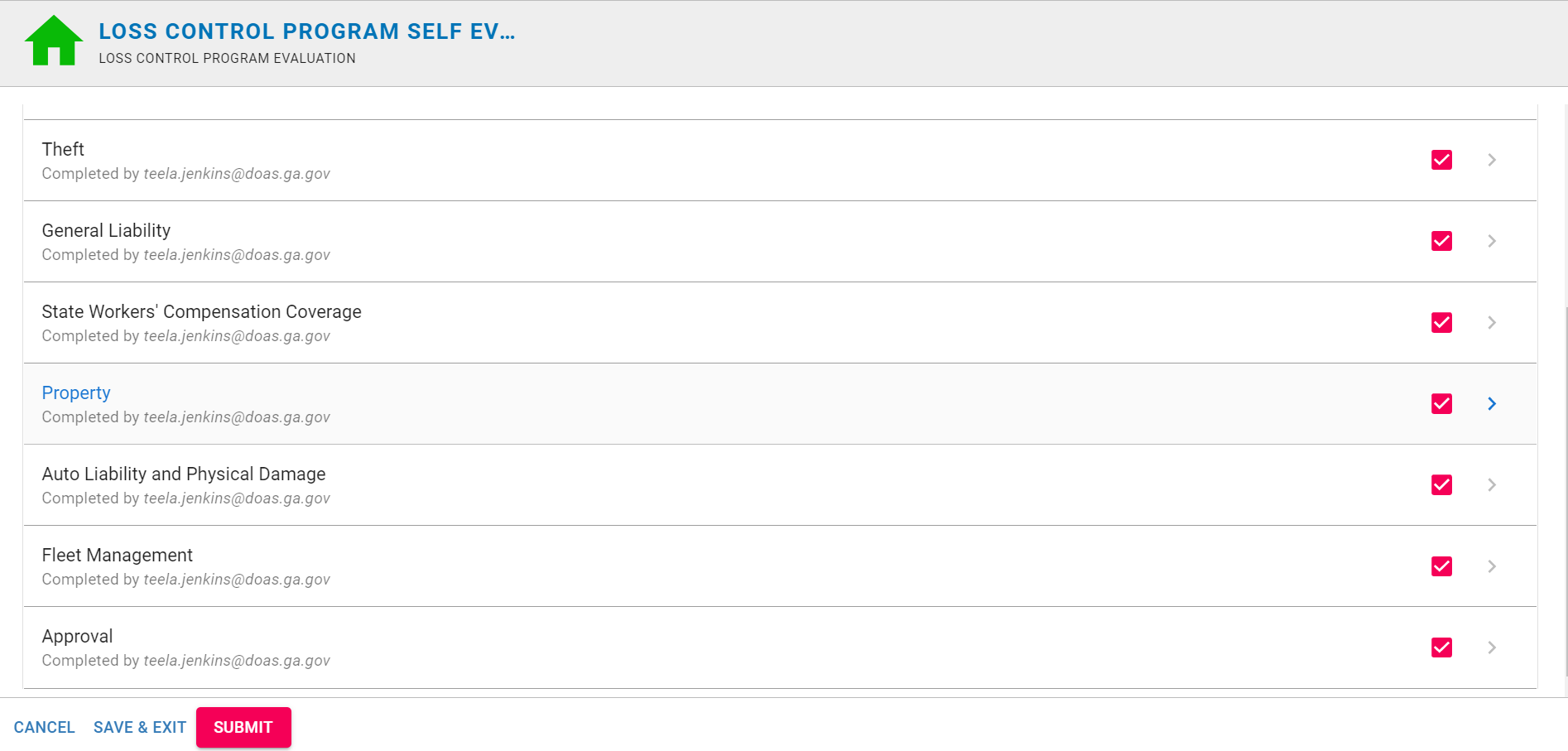 Once you have answered all 24 questions, attached all supporting documentation,

AND

The CFO and Risk Management Coordinator have completed the Approval section.

Submit the completed Evaluation.
You should receive a confirmation email shortly after the submission
33
Agency - CLCP IRM Dashboard
“Review Your Loss Control Self Eval Submission” Icon:

 Will take you to a page that will display you agency’s results and recommendations.
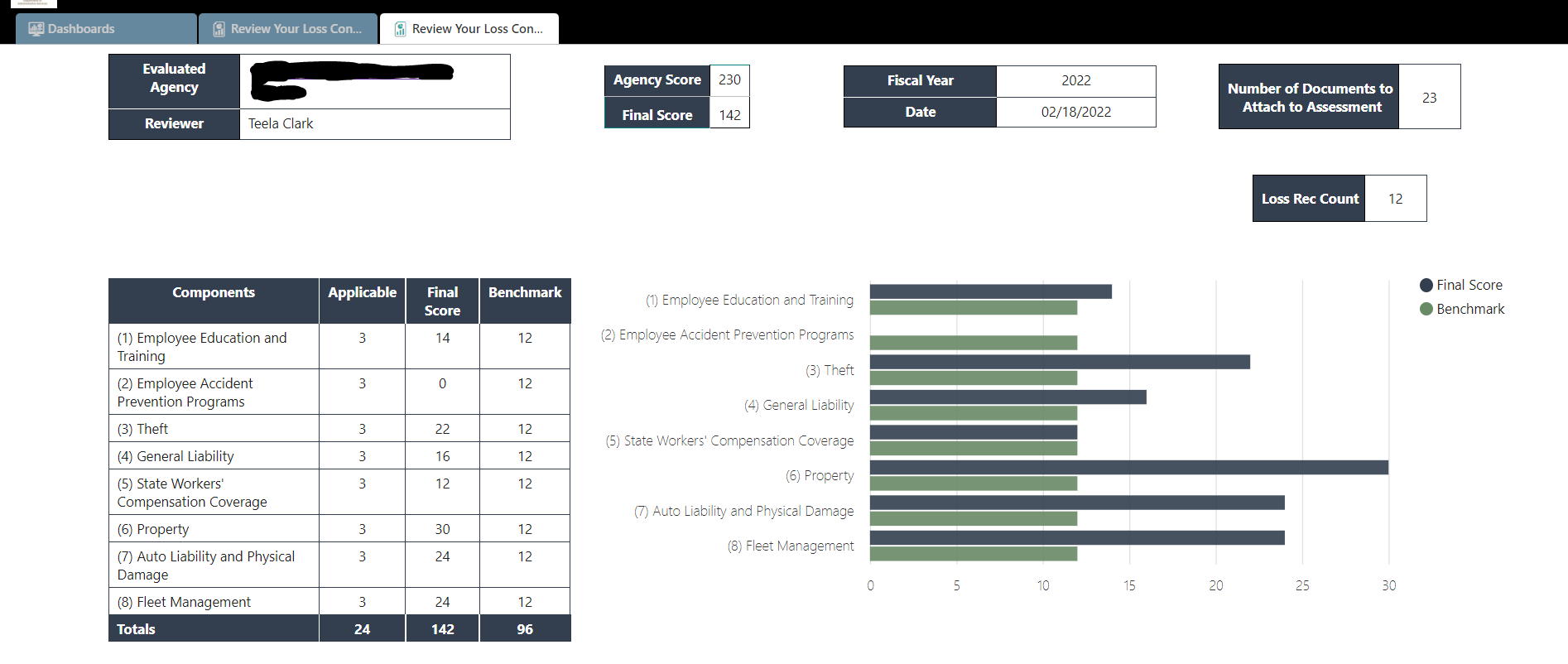 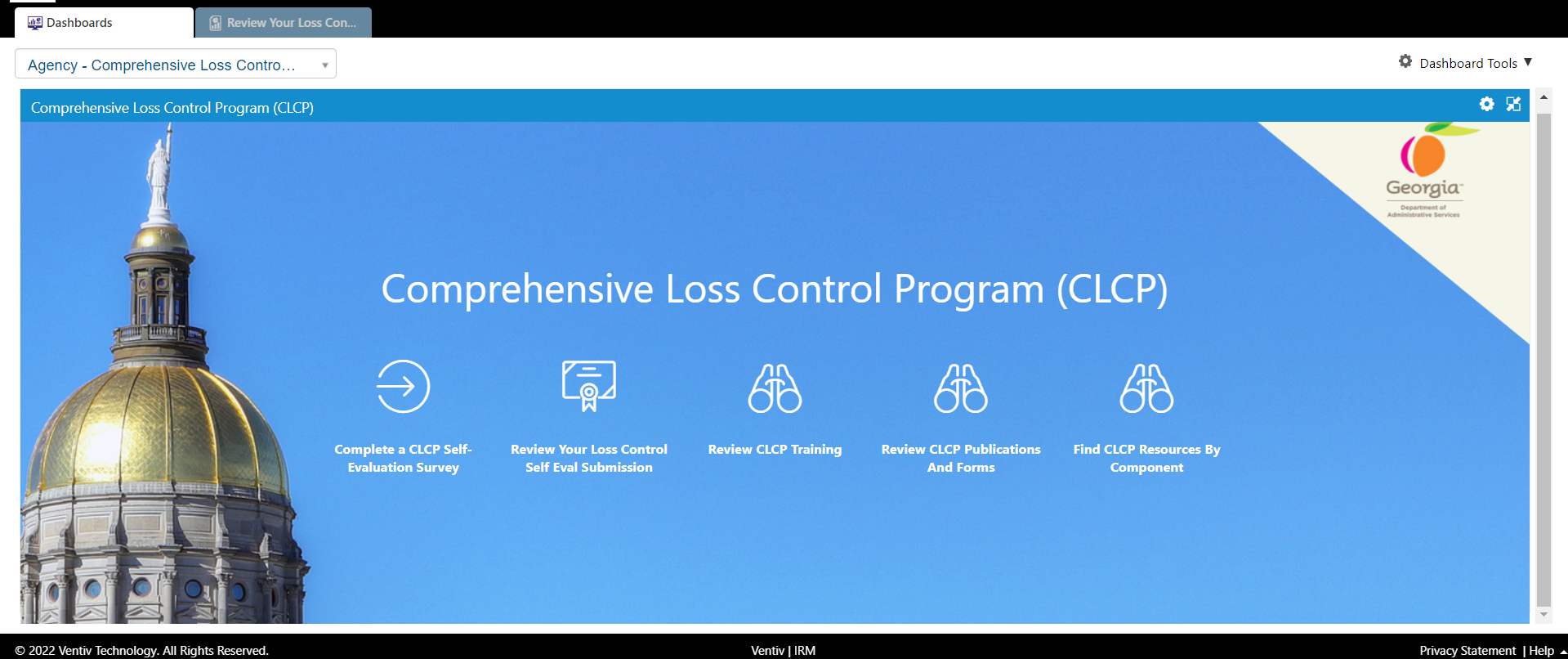 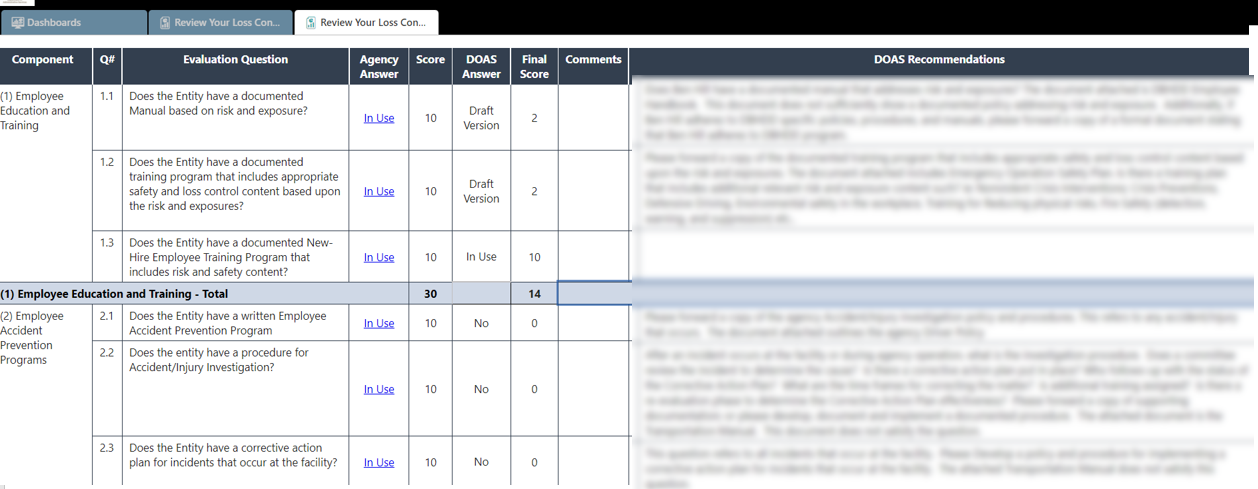 34
“Review Your Loss Control Self Eval Submission” Icon:
1. Evaluated Agency: Your agency Name
     Reviewer:  Name of the DOAS Loss Control team member that reviewed the agency submission. Also, your best point of contact if you have any questions or concerns regarding your submission/recommendations.
 
2. Agency Score- The score the agency gave themselves
      Final Score- The score DOAS gave the agency based on the review of the provided supporting documents

3. Fiscal Year of the submission
    Date- current date

4. Number of Documents…: the minimum number of documents requested to attach.
     Loss Rec Count- Number of Recommendations DOAS has for your CLCP program based on the supporting documents provided.

5. The Table displays a summary of your submission with you FINAL Score and Benchmark
Benchmark shows the acceptable minimum score for each question for all agencies. (all agencies are held to the same Benchmark expectation.

6. Bar chart of your agency score and the statewide Benchmark expectation.
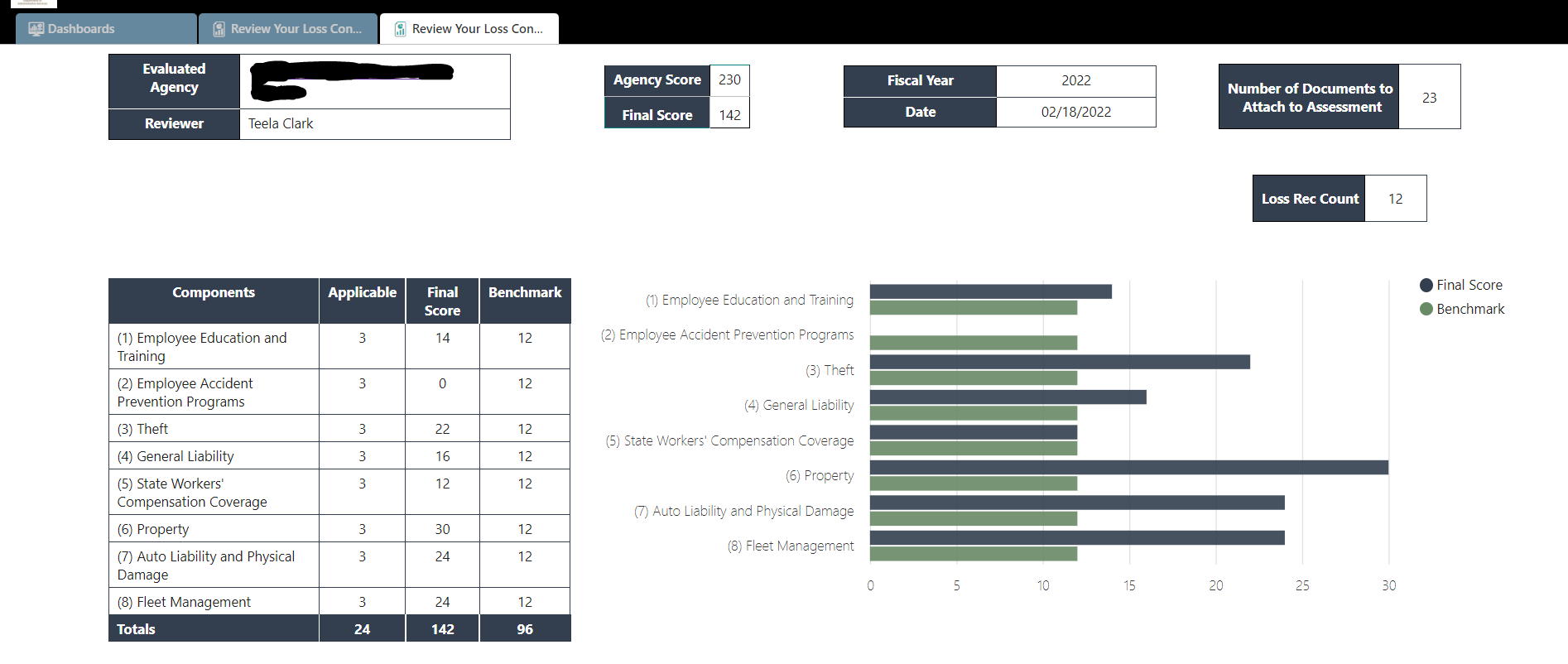 2
3
1
4
6
5
35
“Review Your Loss Control Self Eval Submission” Icon:
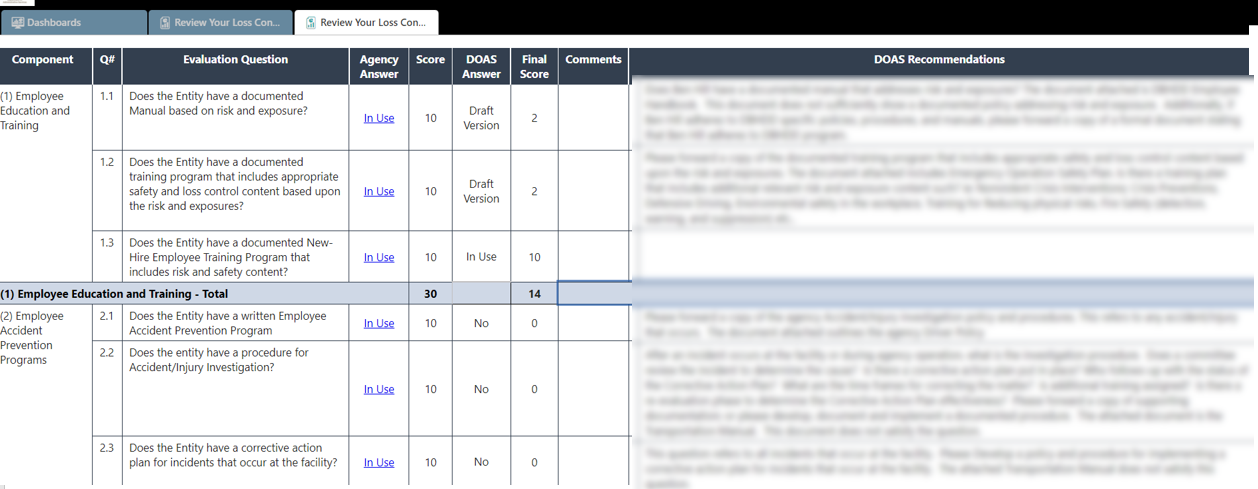 In this section you will find a table that includes:
All 24 questions
 The Answer and Score the agency gave themselves
The comments the agency provided

The Answer and FINAL Score DOAS gave the agency based on the supporting documents provided
DOAS Recommendations: the recommendations DOAS has for your agency CLCP program based on the documents provided
36
Agency - CLCP IRM Dashboard
“Review CLCP Training” Icon

 Will take you to DOAS website which provides information on Risk Management training and education tools and resources to support state agencies workplace safety efforts and reduce preventable injury cost to the state
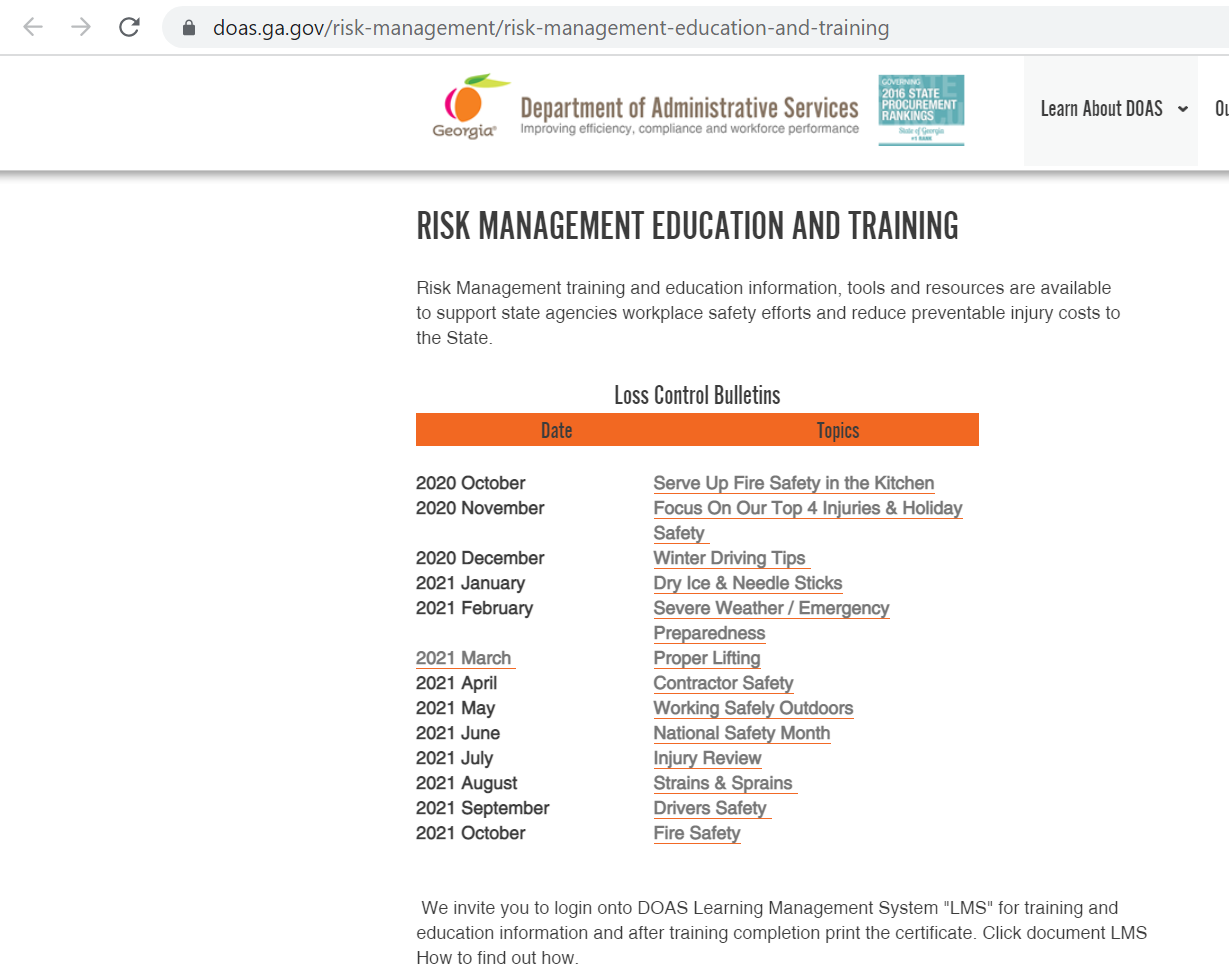 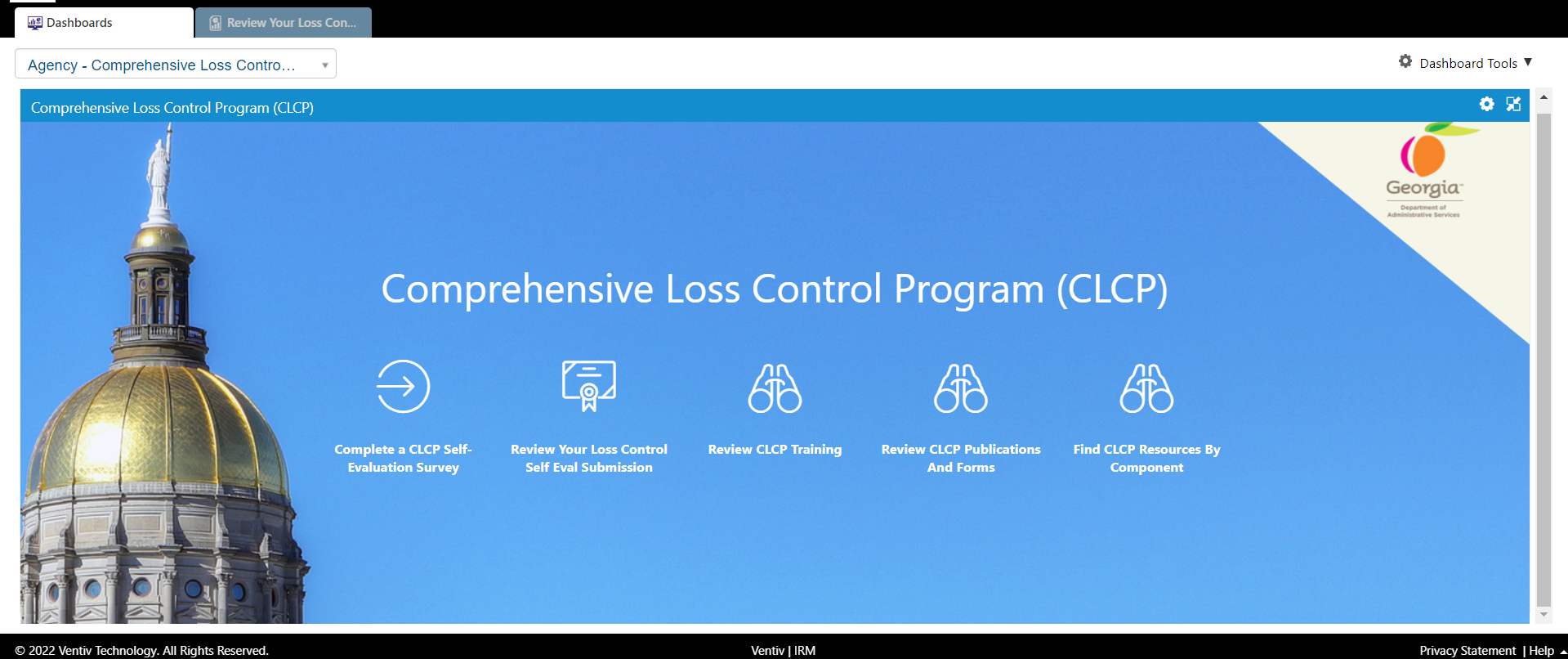 37
Agency - CLCP IRM Dashboard
“Review CLCP Publications and Forms” Icon:

 Will take you to DOAS website which provides information about CLCP Publications and Forms
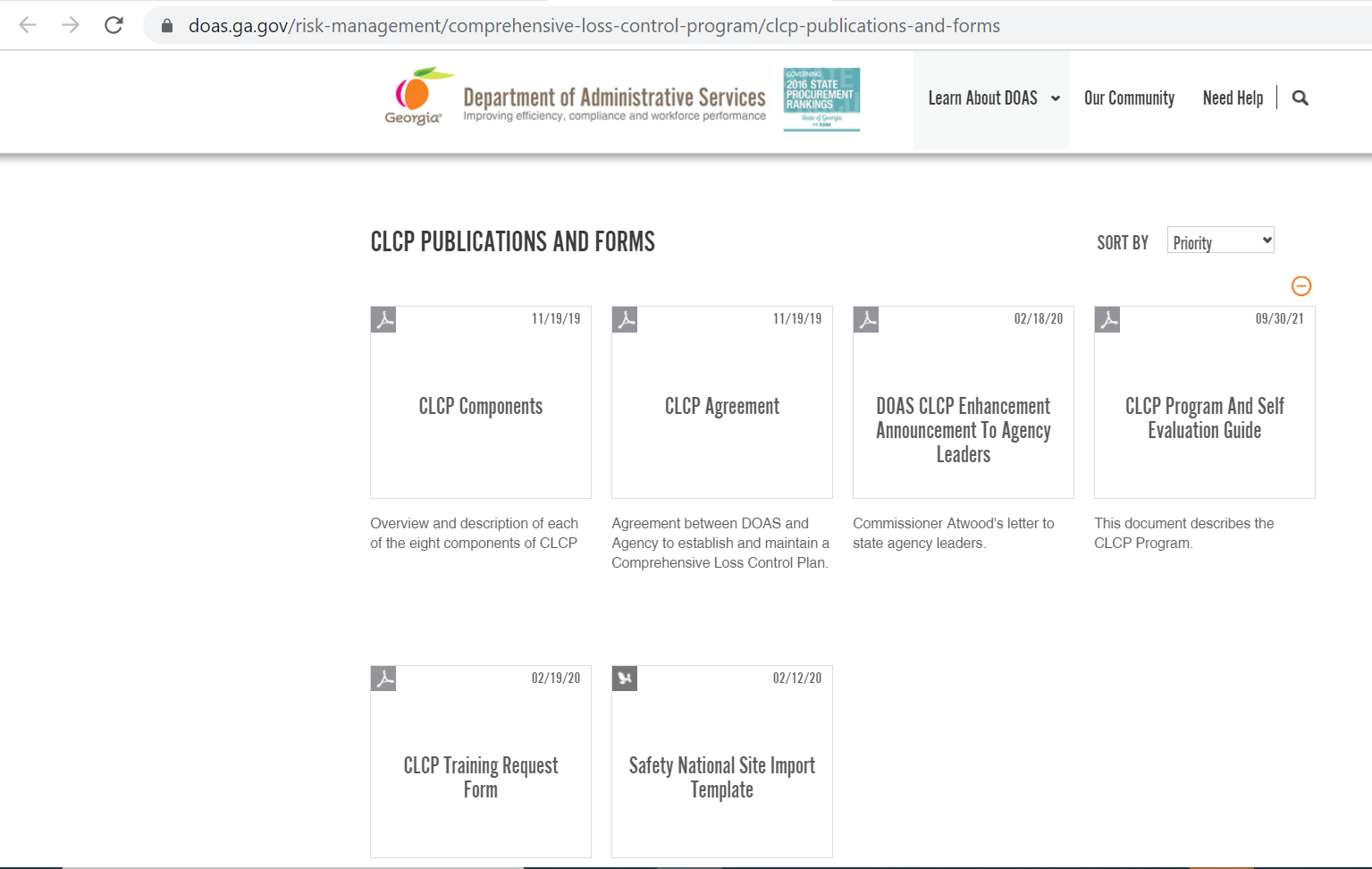 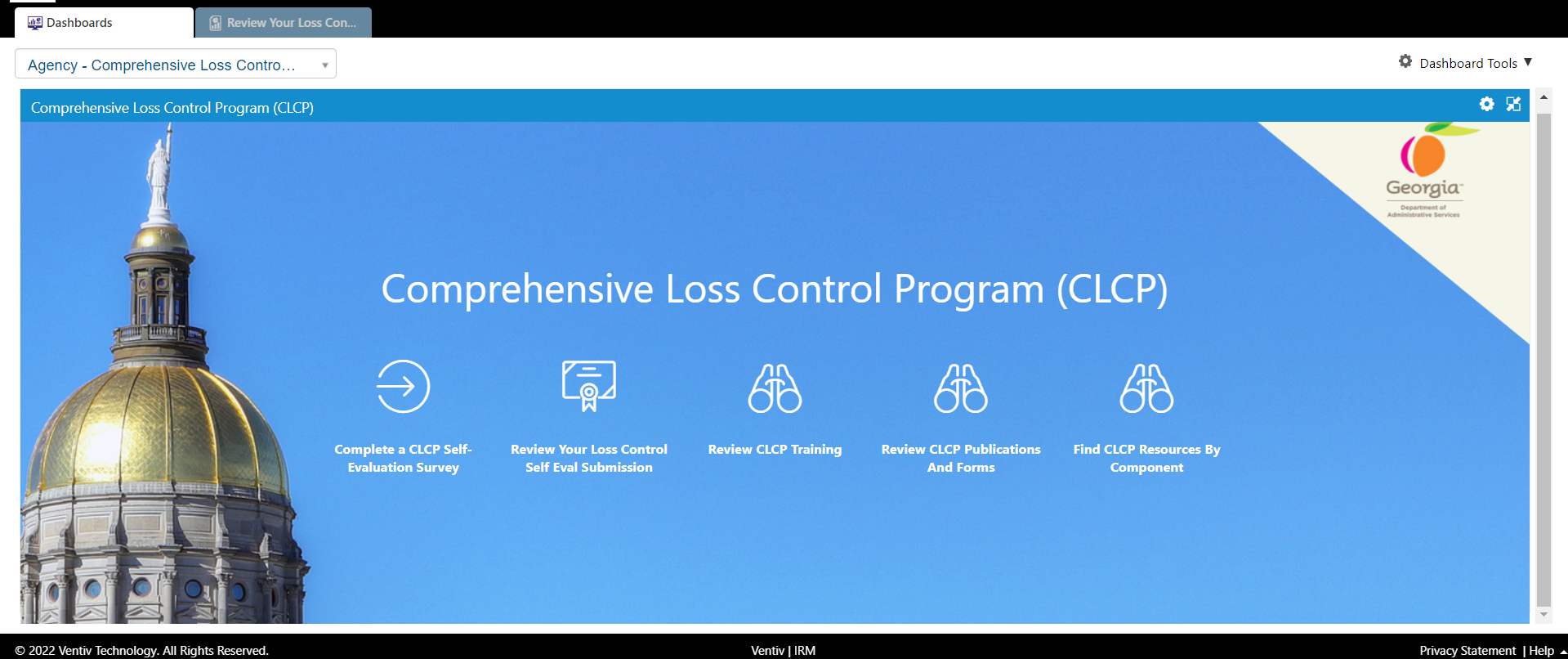 38
Agency - CLCP IRM Dashboard
“Find CLCP Resources By Component” Icon:

 Will take you to DOAS website which provides additional information about the CLCP program by component
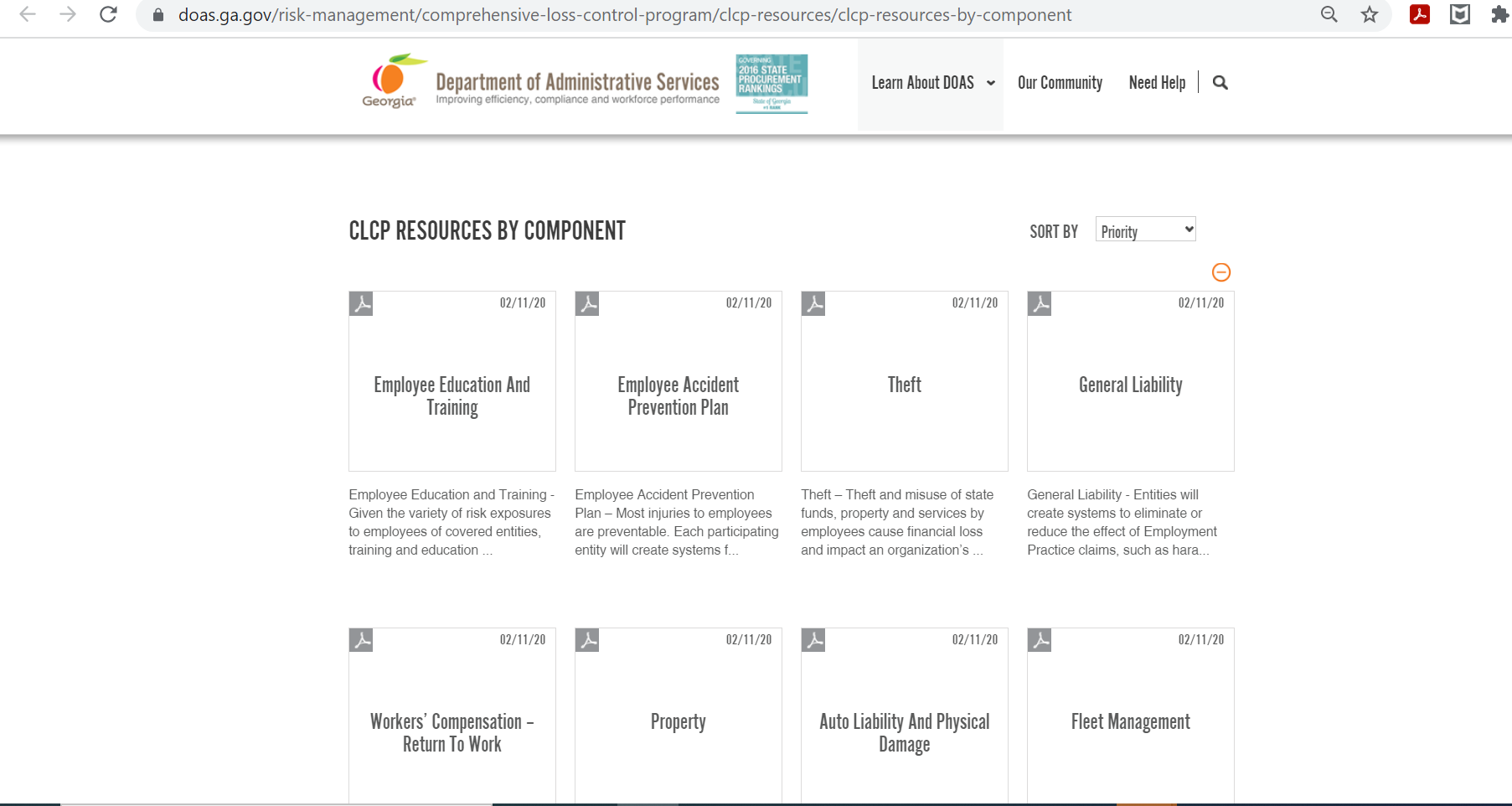 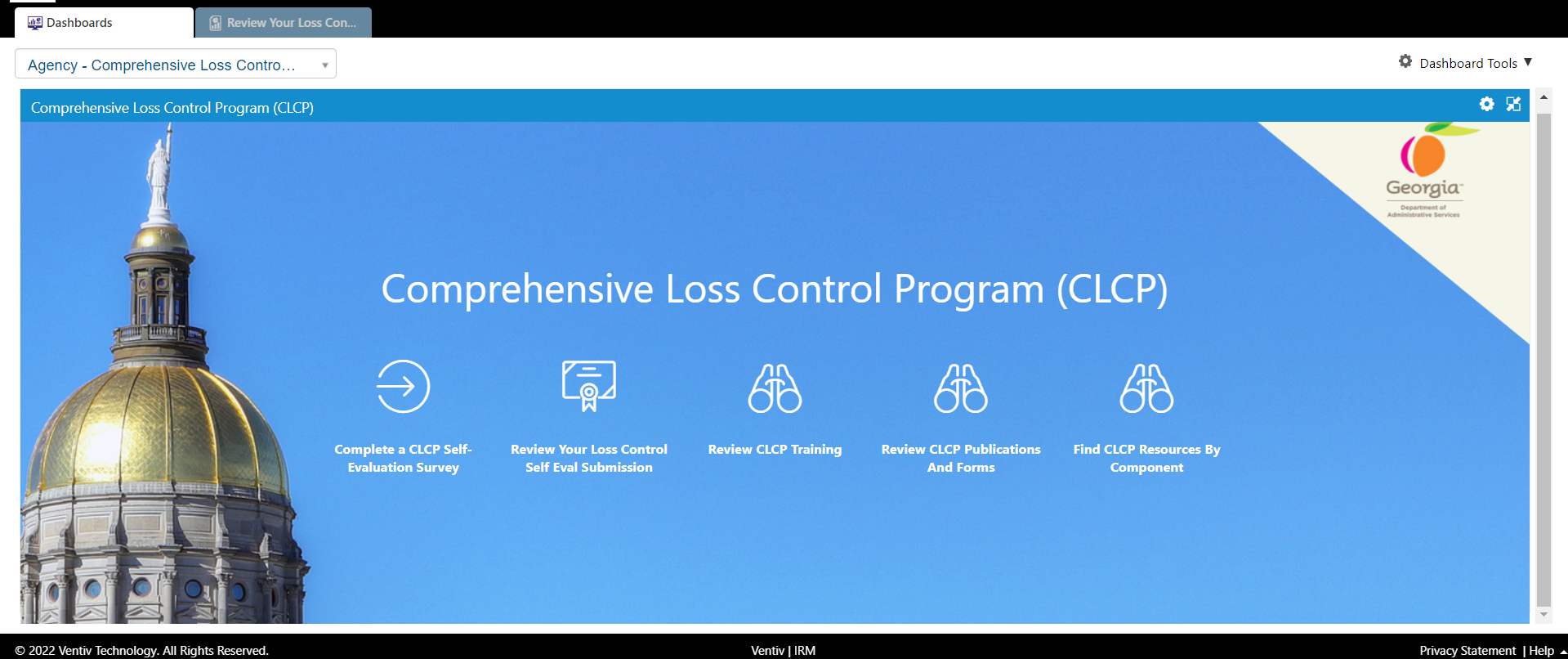 39
On-site Visits Weighted Evaluation
Onsite visits: 
Are in-depth reviews of the agency Comprehensive Loss Control Components’ documents, policies and procedures.
Visits will be conducted by DOAS Loss Control Department based on the agency Self-Assessment Tool scores.
All Agencies that receive an onsite visit will also receive a weighted evaluation report immediately following the visit from DOAS Loss Control Department.

The Weighted Evaluation report will consist of the following:
Document the Risks
Component Evaluation: Includes, site audits, BLLIP audits, etc.
Claim Review
Recommendations
Follow-up within 90 days
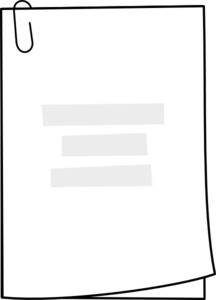 Weighted Evaluation
40
CLCP Contact Information
Hiram Lagroon
Chief Loss Control & Safety Officer
Hiram.lagroon@doas.ga.gov
(404) 463-6309
C.G. Lawrence
Chief Loss Control & Safety Officer
Charles.lawrence@doas.ga.gov
(404) 657-4457
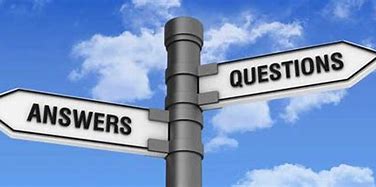 Teela Clark
Loss Control & Safety Officer Teela.Clark@doas.ga.gov
(404) 656-5451
James Crisp
Loss Control & Safety Officer James.Crisp@doas.ga.gov
(404) 656- 9482
41